מערכת שיעורים למגזר החרדי
אל תוך האטום
מדעים לכיתה ח'
שם המורה: אפרת דיין
השיעור תוכנן במשותף עם המורה עדינה פריימן
מה נלמד היום?
נלמד ממה בנויים היסודות?
נלמד מהו אטום וכיצד הוא בנוי?
נכיר את השונה והדומה בין סוגי אטומים.
נלמד סימונים כימיים של אטומים בעלי מטענים חשמליים
נלמד כיצד מייצגים מולקולה
נבנה מודל של מבנה האטום
מה להביא לשיעור?
מחברת 
כלי כתיבה
טבלת היסודות
פלסטלינה בצבעים שונים
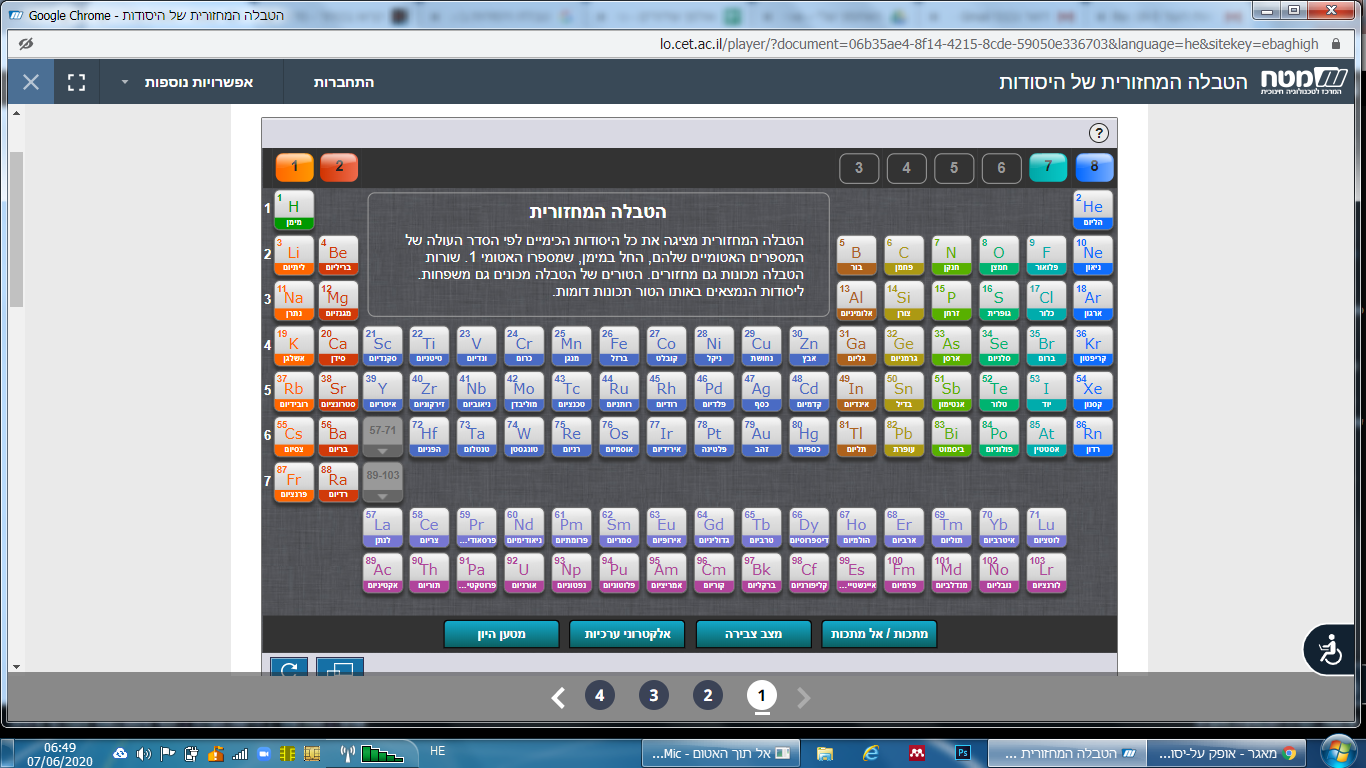 טבלת היסודות
[Speaker Notes: כל החומרים בנויים מיסודות. את טבלת היסודות הראשונה פרסם הכימאי הרוסי מנדלייב בשנת 1869. באותו שלב הכירו רק 63 יסודות בעולם. ולכן הטבלה שבנה מנדלייב היתה קטנה יותר.  מנדלייב מצא את החוקיות המופלאה שיש ביסודות שנבראו בעולם. הוא סידר את היסודות בסדר עולה משמאל לימין]
ממה בנויים היסודות?
[Speaker Notes: ממה בנויים היסודות? מה מבדיל בין חלקיקי של יסוד אחד לחלקיק של יסוד אחר?]
ממה בנויים היסודות?
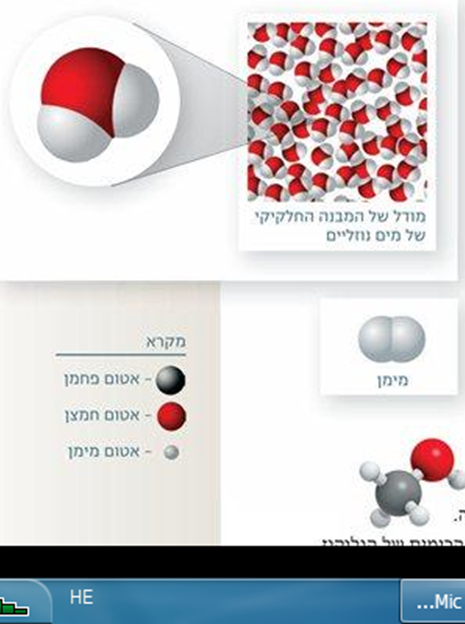 [Speaker Notes: אנחנו כבר יודעים שכל החומרים בעולם בנויים מיסודות. 
אם ניקח את החומר שכולנו מכירים – מים, הרי שהמים מורכבים משני סוגים של יסודות הקשורים זה בזה בקשר כימי – חמצן ומימן. והיסודות – ממה הם מורכבים?]
ממה בנויים יסודות?
יסוד הוא חומר שבנוי מאותו סוג של חלקיקים
[Speaker Notes: היסודות בנויים מחלקיקים מאותו סוג. לחלקיקים האלה קוראים אטומים. כלומר נוכל כעת לדייק את דברינו ולומר שיסוד בנוי מאטומים מאותו הסוג]
יסודות בנויים מאטומים
אטומים הם החלקיקים שמהם בנויים כל היסודות
יסוד הוא חומר שבנוי מאותו סוג של חלקיקים
                                                             אטומים.
[Speaker Notes: היסודות בנויים מחלקיקים מאותו סוג. לחלקיקים האלה קוראים אטומים. כלומר נוכל כעת לדייק את דברינו ולומר שיסוד בנוי מאטומים מאותו הסוג]
יסודות בנויים מאטומים
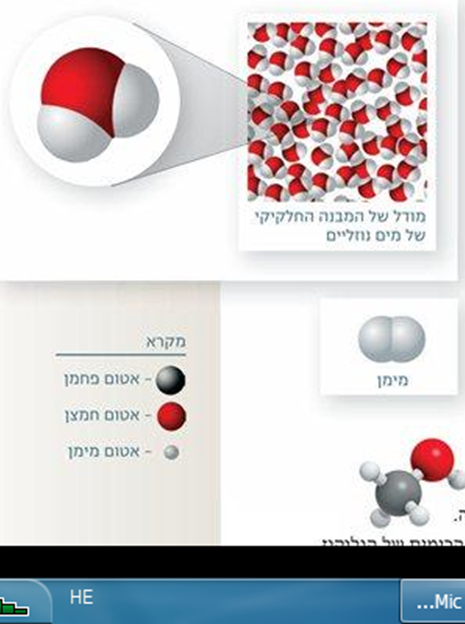 [Speaker Notes: כלומר, אם נחזור לתרכובת מים  - היא בנוייה מאטומי מימן ואטום חמצן. ראו את המודל]
המספר האטומי
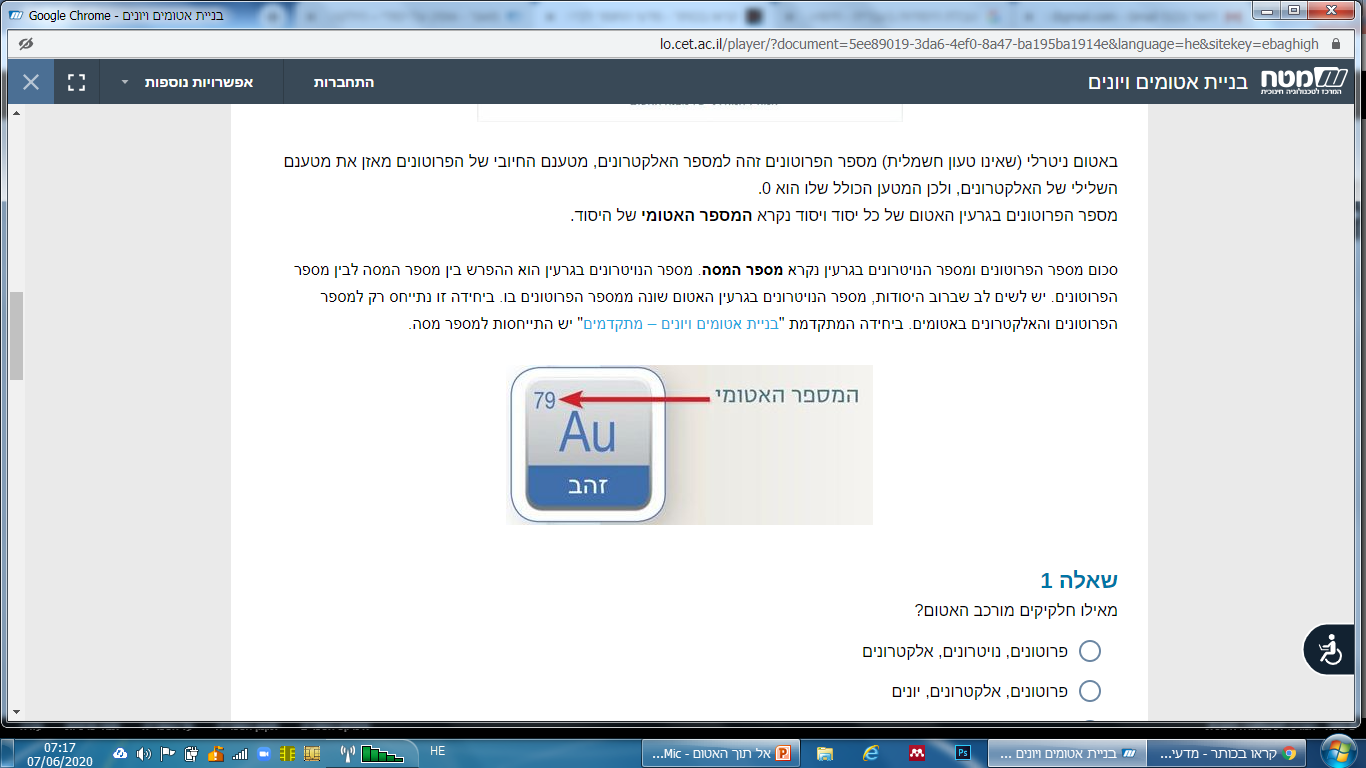 מספר אטומי
סימול כימי
שם היסוד
[Speaker Notes: אם נחזור לטבלת היסודות, נראה שלכל יסוד מופיעים שלושה נתונים: 
אחד - השם שלו. בדוגמא כאן זהב.
שני - הסמל הכימי שלו  - כיצד כותבים אותו מדענים מכל העולם. בדוגמא כאן הזהב מסומל ב AU
ושלישי - מספר.
למספר הזה קוראים "מספר אטומי"
מה הוא מייצג? מה המשמעות שלו? מיד נלמד.]
מבנה האטום
מבנה האטום
במרכז האטום נמצא גרעין.
הגרעין מורכב מפרוטונים בעלי מטען חשמלי חיובי, ונויטרונים חסרי מטען חשמלי.
סביב הגרעין נעים אלקטרונים בעלי מטען חשמלי שלילי, במעין "ענן" שרובו ריק.
באטום נייטרלי מספר  הפרוטונים שווה למספר האלקטרונים.
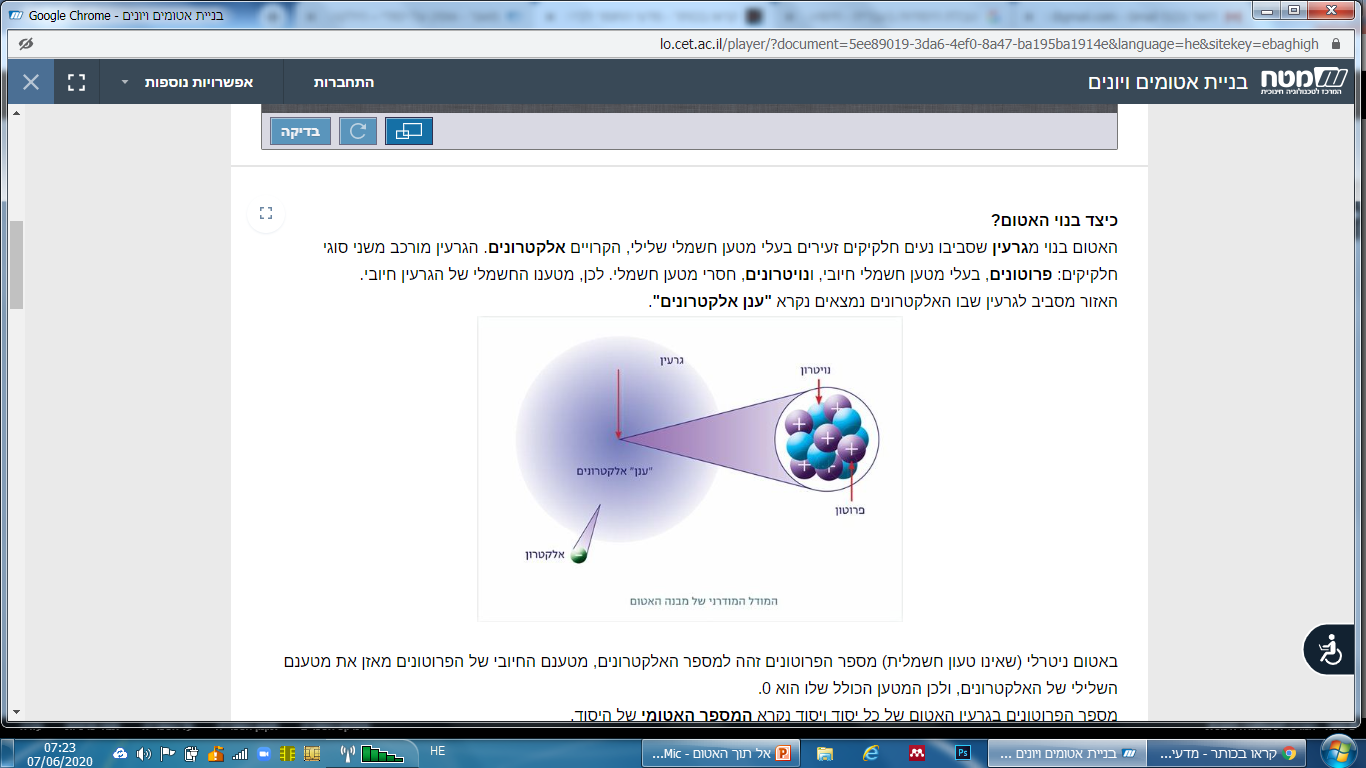 נויטרון
פרוטון
אלקטרון
[Speaker Notes: בתחילת הדרך חשבו שהאטום הוא החלקיק הקטן ביותר ולא ניתן לחלק אותו. לכן קראו לו כך: א-טום. ביוונית בלתי ניתן לחלוקה. אך במהלך ההיסטוריה נבנו מודלים שמתארים שגם האטומים מורכבים משלושה מרכיבים מרכזיים. החל משנת 1926 משתמשים במודל מבנה האטום המיוצג באיור. 
אנו רואים את מבנה האטום בגווני סגול ותכלת. במרכז האטום נמצא הגרעין. ניתן לראות אותו בהגדלה בצד ימין
הוא מורכב מנוירטונים ופרוטונים
ומסביבו נעים במהירות עצומה אלקטרונים, כך שיוצרים מראה של ענן.
להקריא ולתאר את הצבעים.]
מייצגים מידע בתרשים
בנוי מ..
בנוי מ..
בעלי מטען חשמלי..
בעלי מטען חשמלי..
[Speaker Notes: ניתן לייצג את המידע באמצעות תרשים. העתיקו למחברת את התרשים והשלימו אותו על פי מה שלמדנו עד כה]
מייצגים מידע בתרשים
בנוי מ..
בנוי מ..
בעלי מטען חשמלי..
בעלי מטען חשמלי..
[Speaker Notes: להקריא תשובות]
מה ההבדל בין אטומים מסוגים שונים?
ההבדל בין אטום לאטום הוא במספר הפרוטונים בגרעין
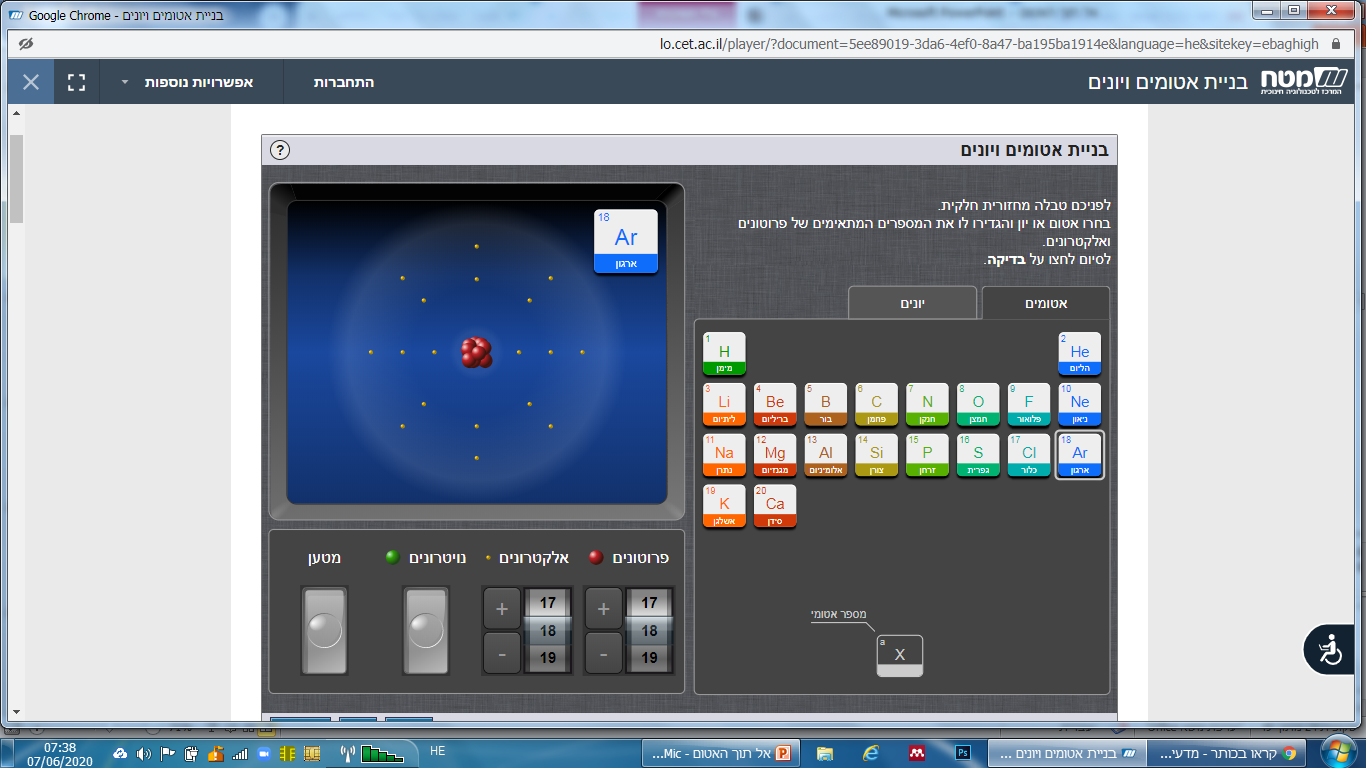 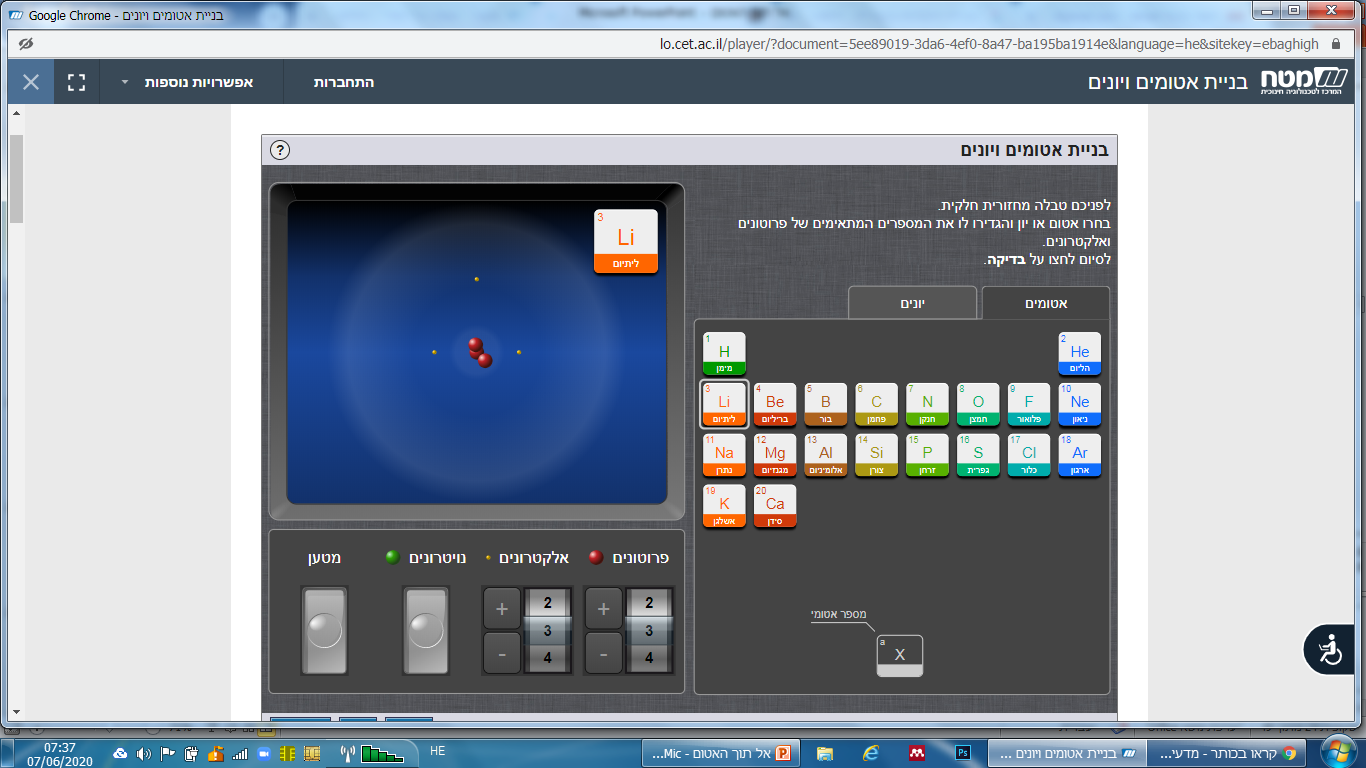 [Speaker Notes: בואו נראה שתי דוגמאות: בצד ימין האטום ליתיום. 
לליתיום יש שלושה פרוטונים בגרעין ושלושה אלקטרונים נעים סביבו. 
בצד שמאל - האטום ארגון- אטום גדול  גדול יותר. הוא מורכב מ-18 פרוטונים בגרעין ו18- אלקטרונים הנעים סביבו.
התבוננו שוב, האם אתם מוצאים קשר בין המספר האטומי המסומן בטבלה ובין מבנה האטום?]
המספר האטומי
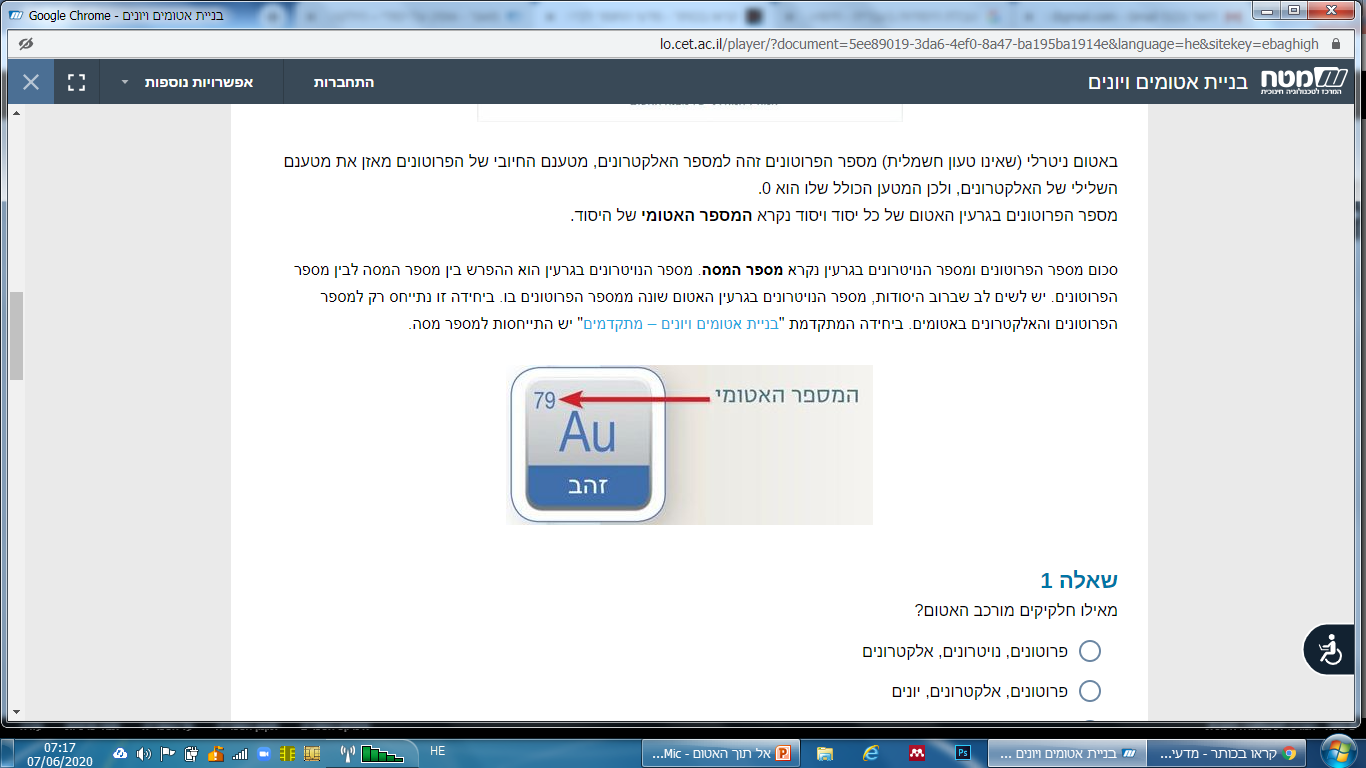 מספר אטומי מייצג את מספר הפרוטונים בגרעין
[Speaker Notes: אם כן אנו רואים כי המספר מייצג את מספר הפרוטונים בגרעין. 
במצב שבו האטום נייטרלי מספר הפרוטנים שווה למספר האלקטרונים]
מתרגלים – מבנה האטום
השלימו את הטבלה. היעזרו בטבלת היסודות
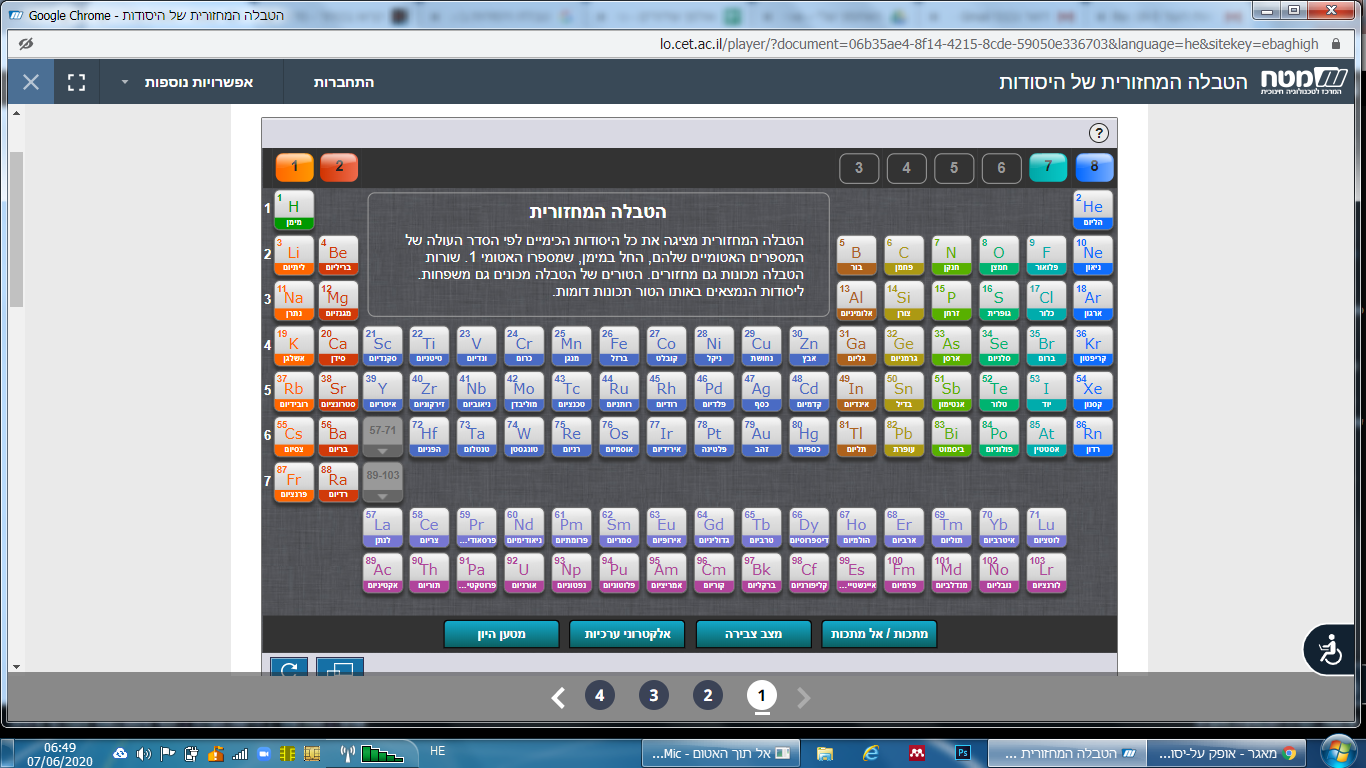 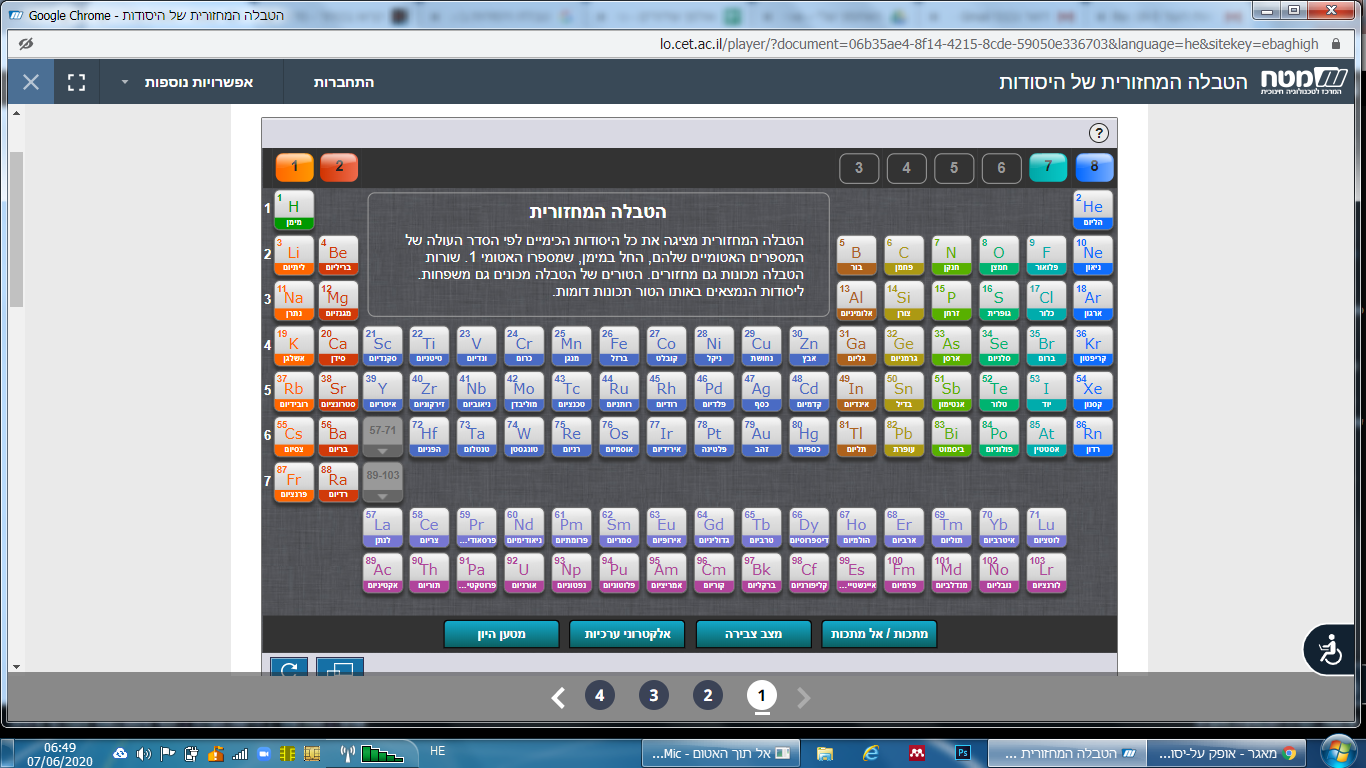 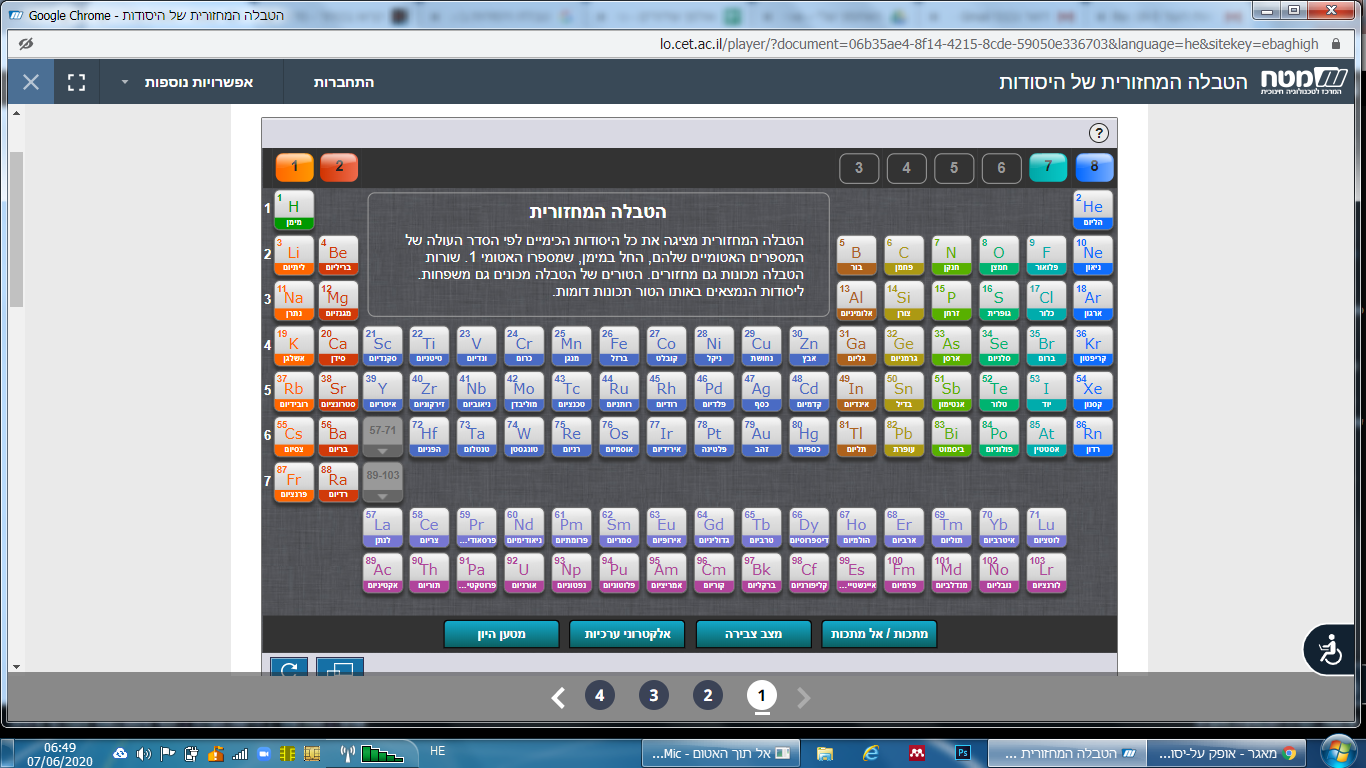 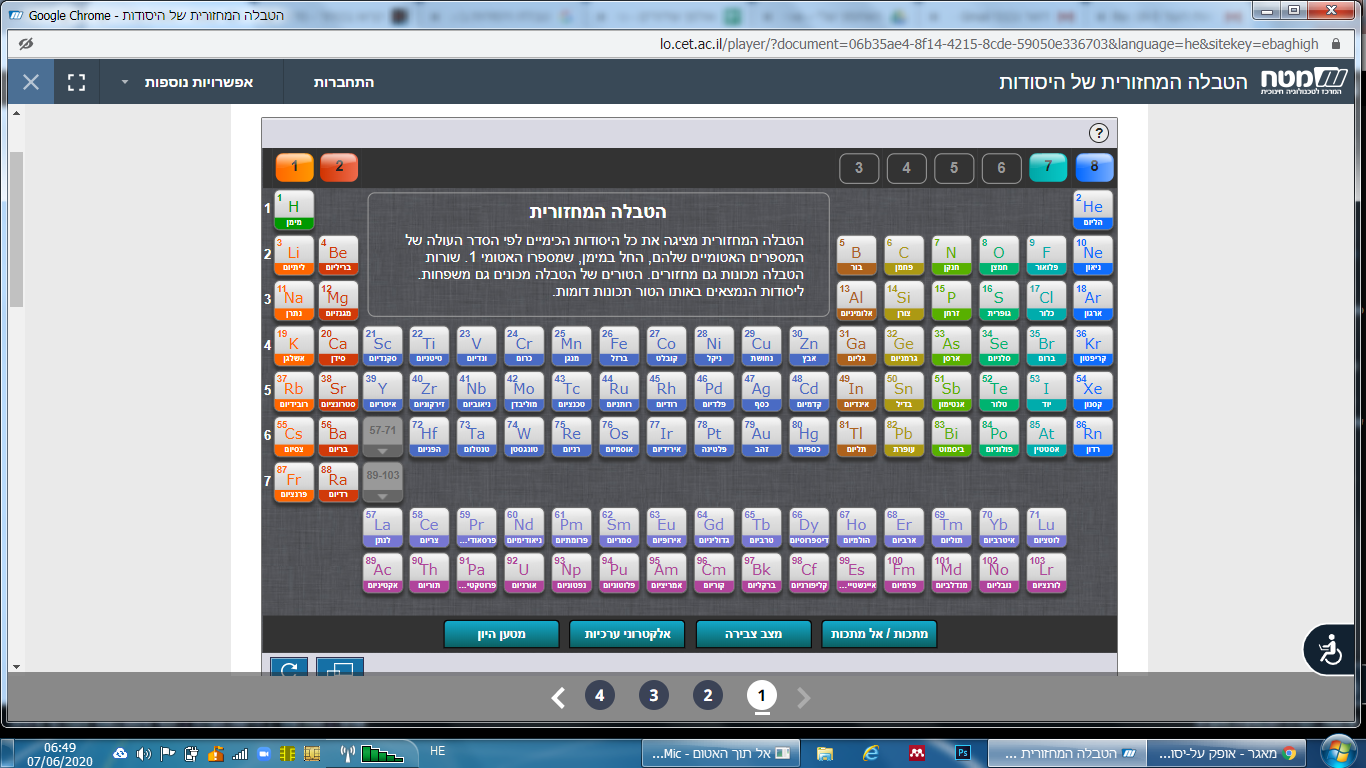 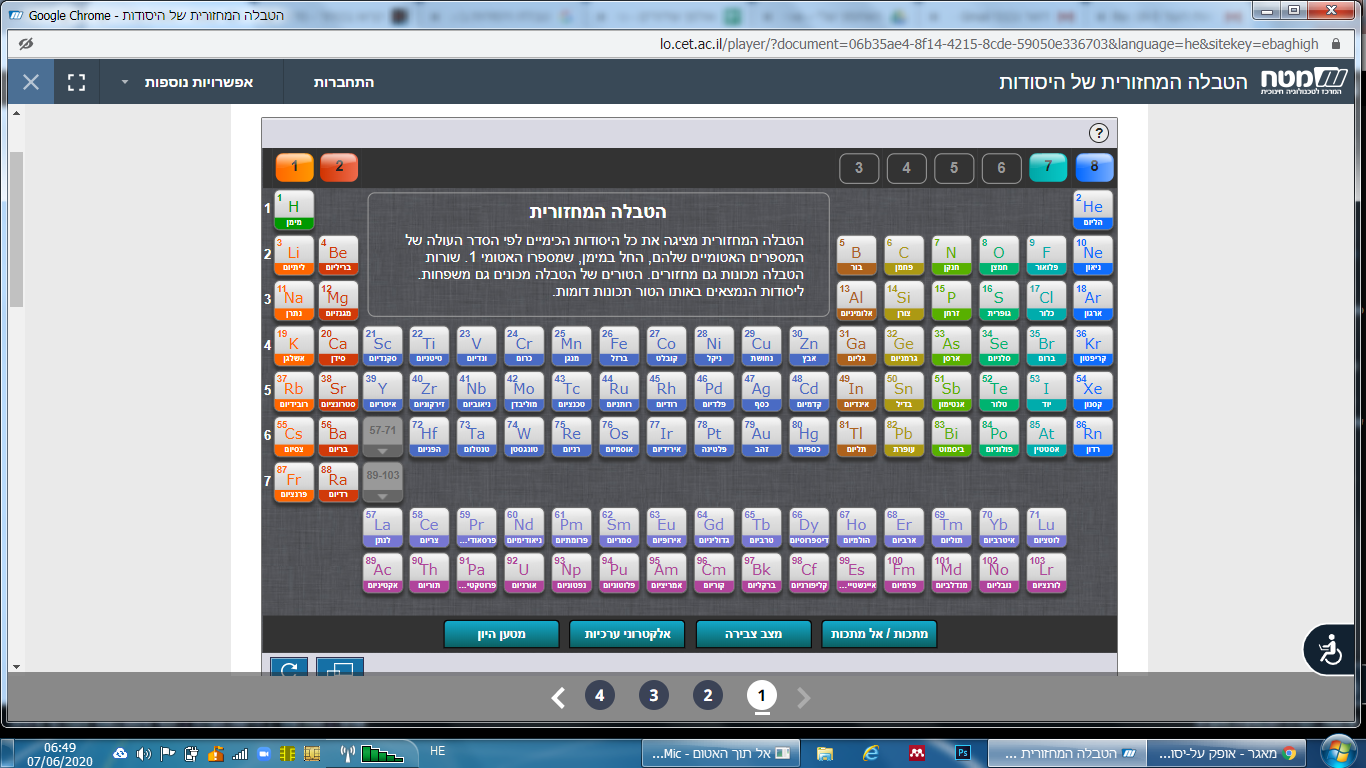 [Speaker Notes: בואו נתרגל את זיהוי מבנה האטום על סמך טבלת היסודות.
העתיקו למחברת את הטבלה והשלימו בה את מספר הפרוטונים והאלקטרונים]
מבנה האטום
השלימו את הטבלה. היעזרו בטבלת היסודות
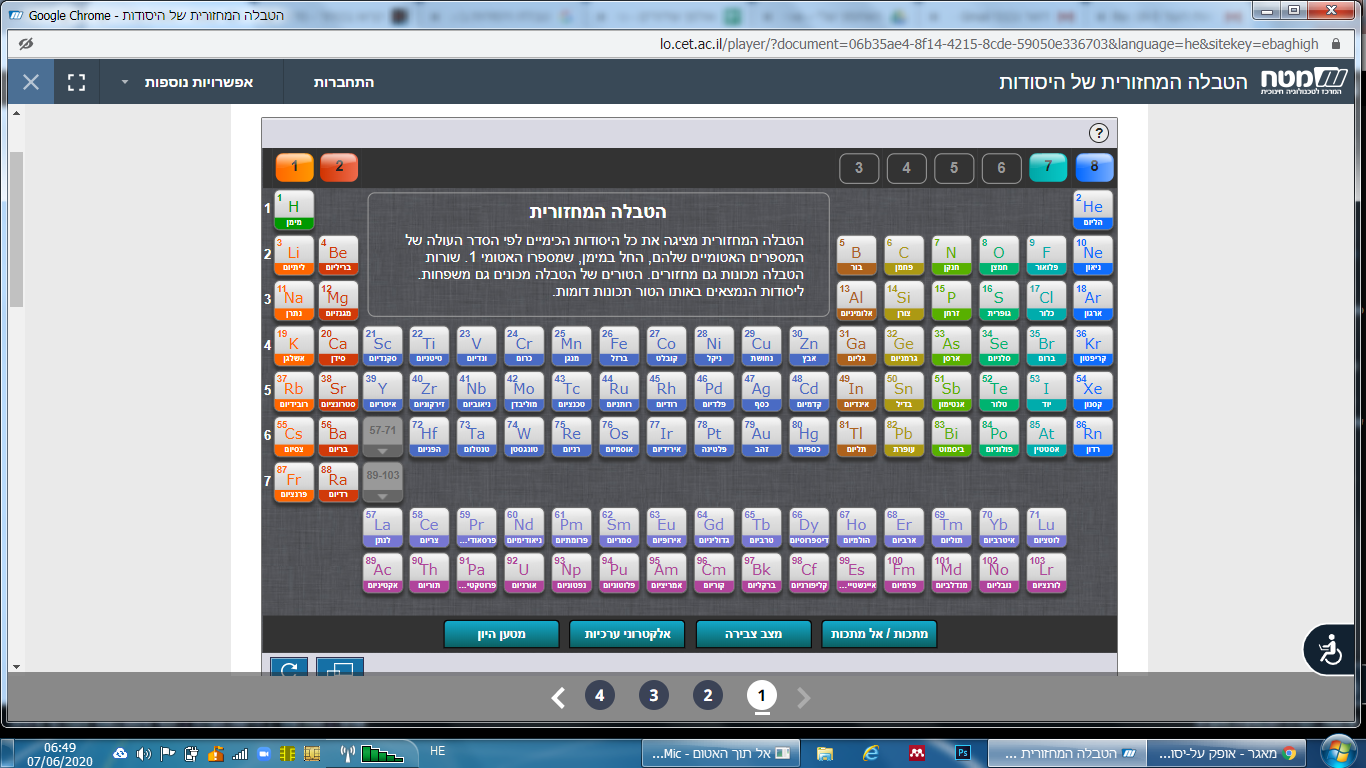 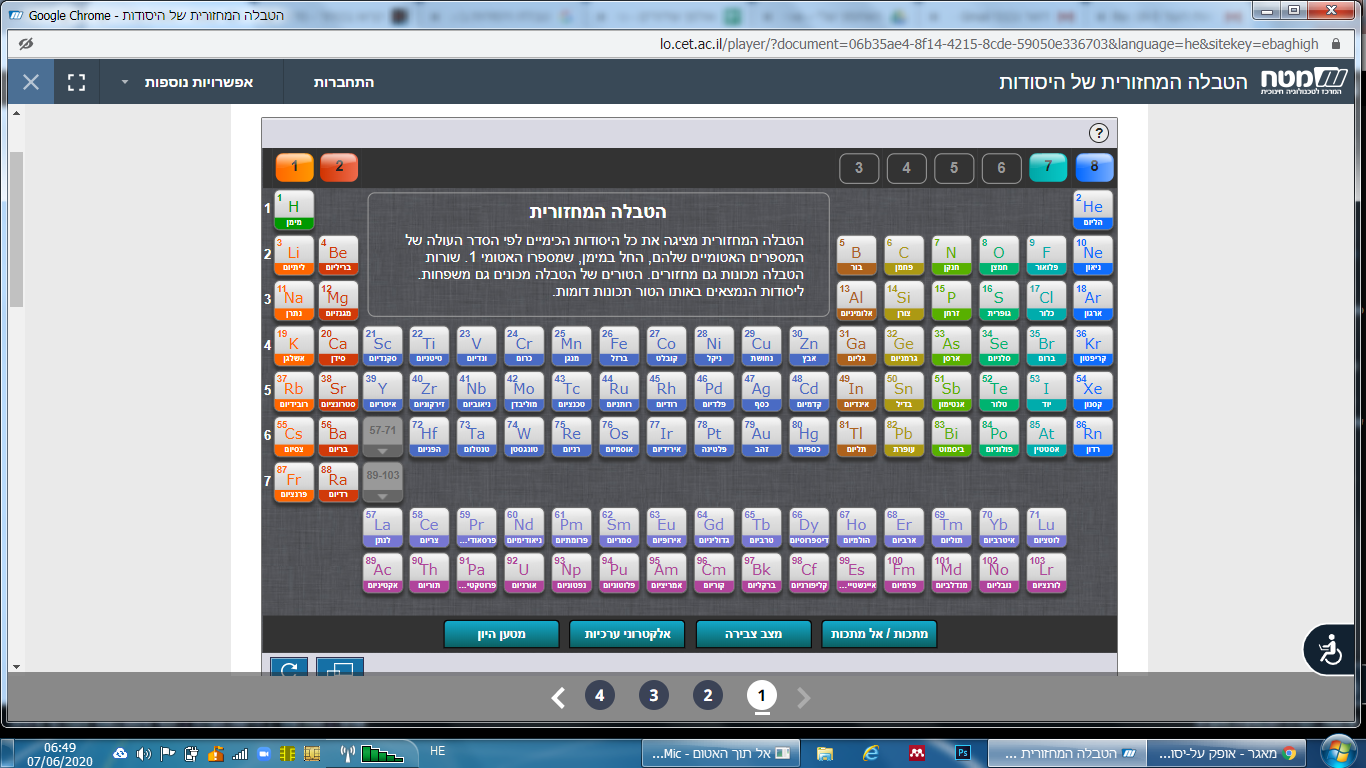 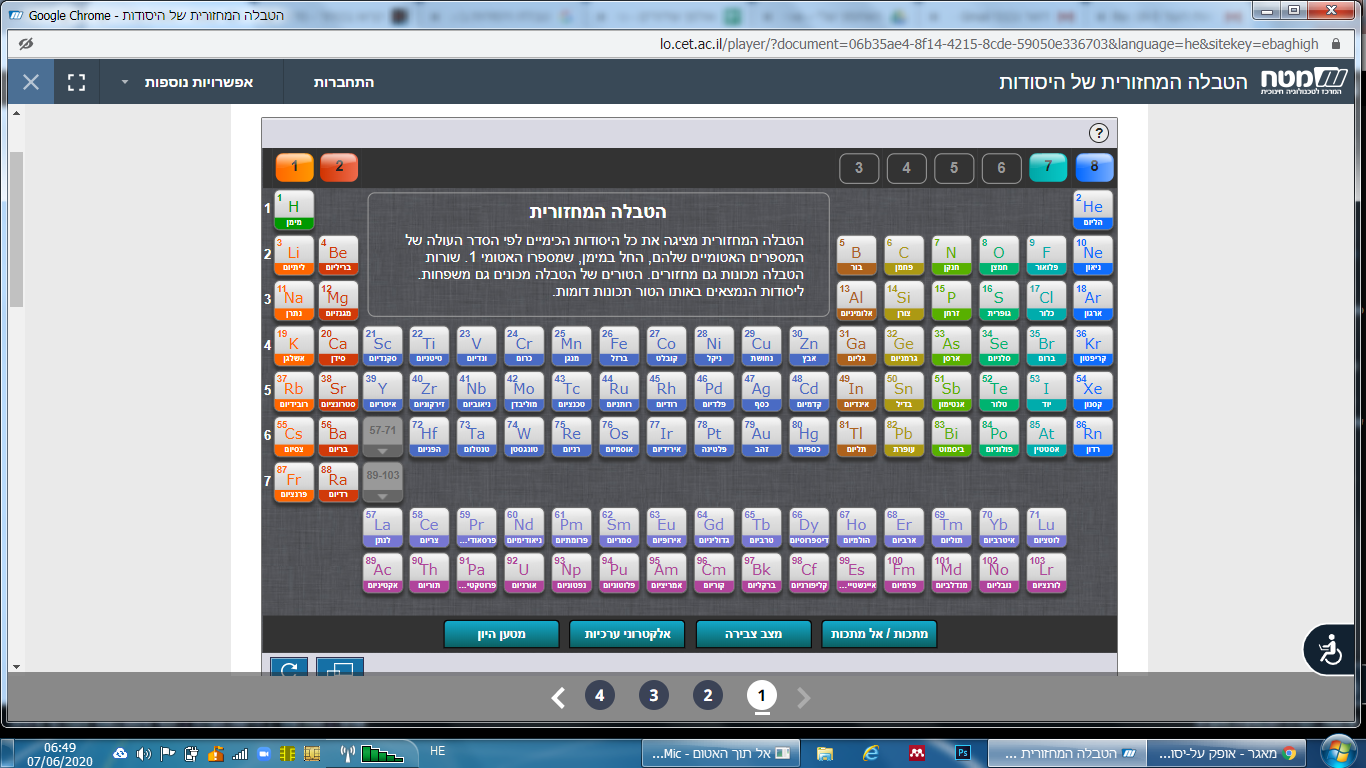 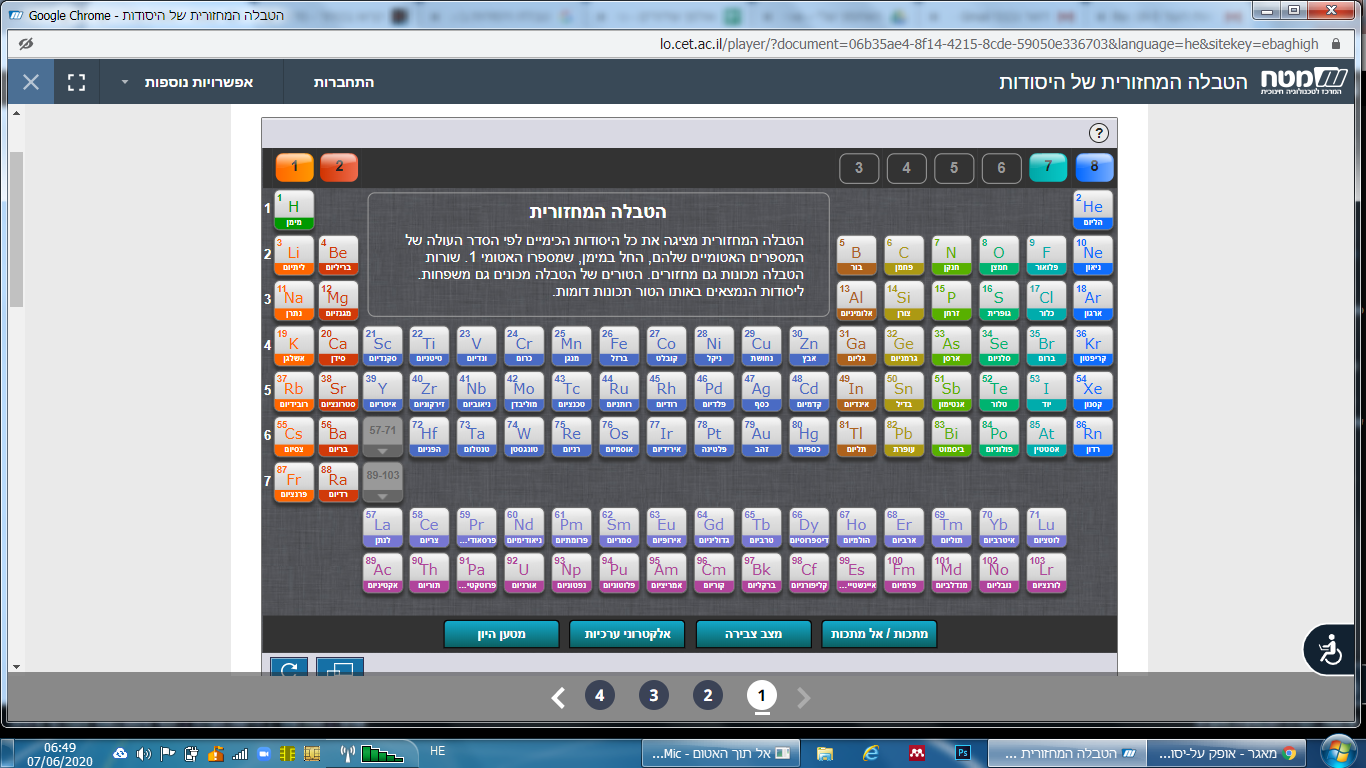 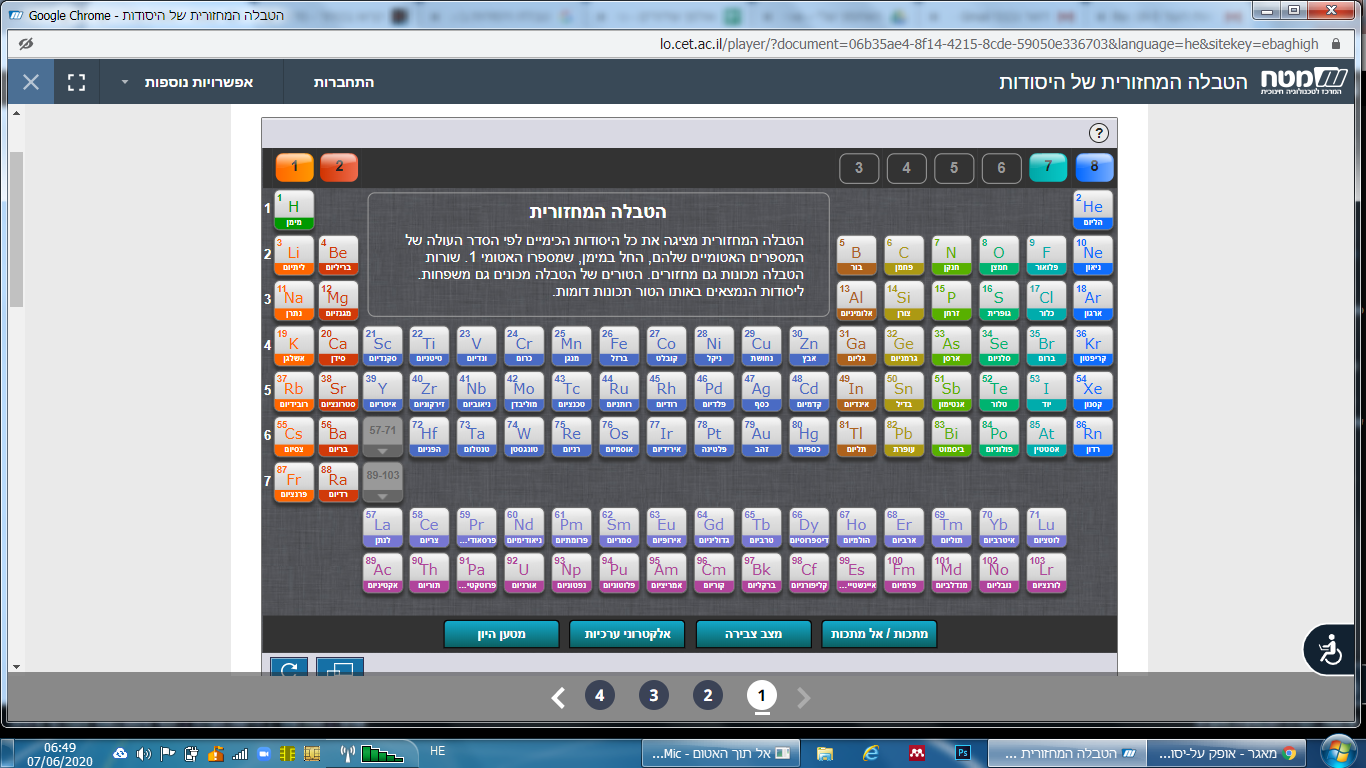 [Speaker Notes: בדקו את תשובותיכם. האם צדקתם?
מתוך הרשימה שבטבלה – מיהו האטום הגדול ביותר?]
מבנה האטום
השלימו את הטבלה. היעזרו בטבלת היסודות
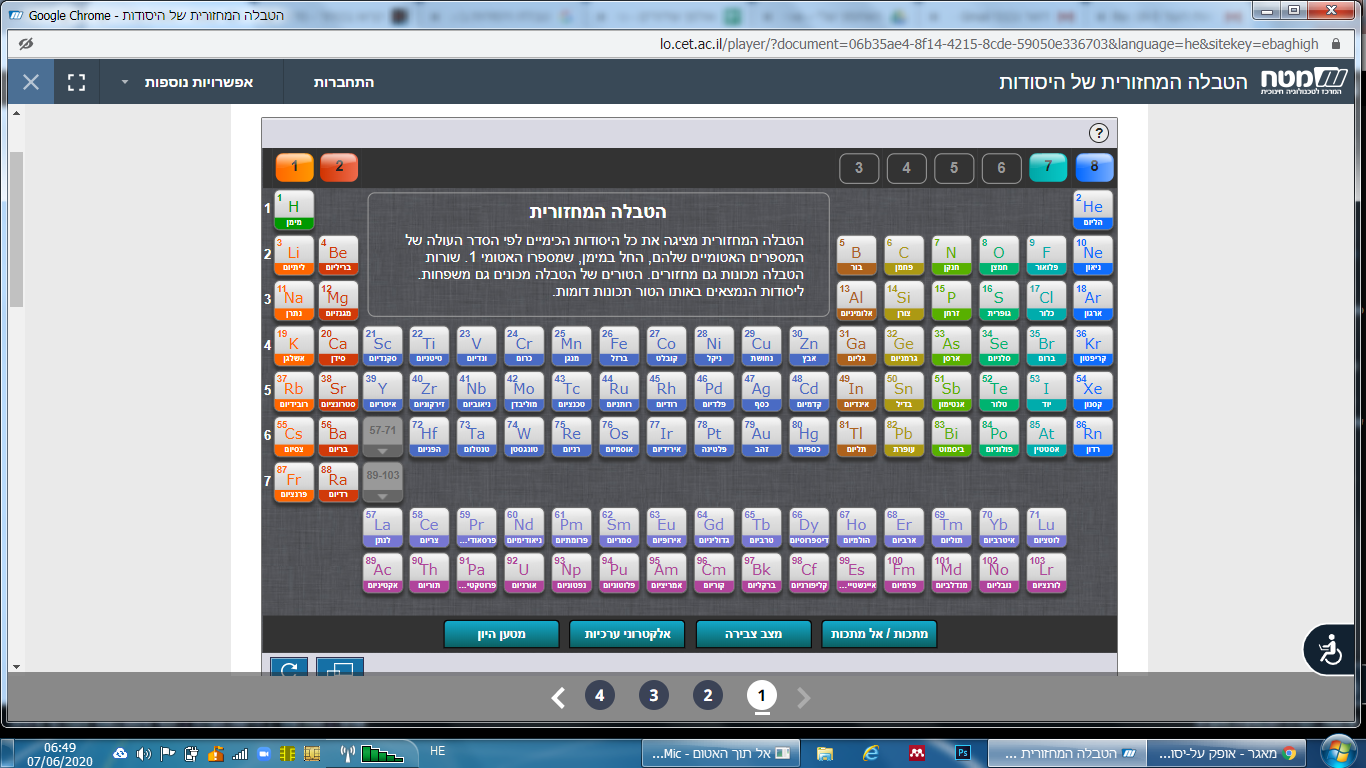 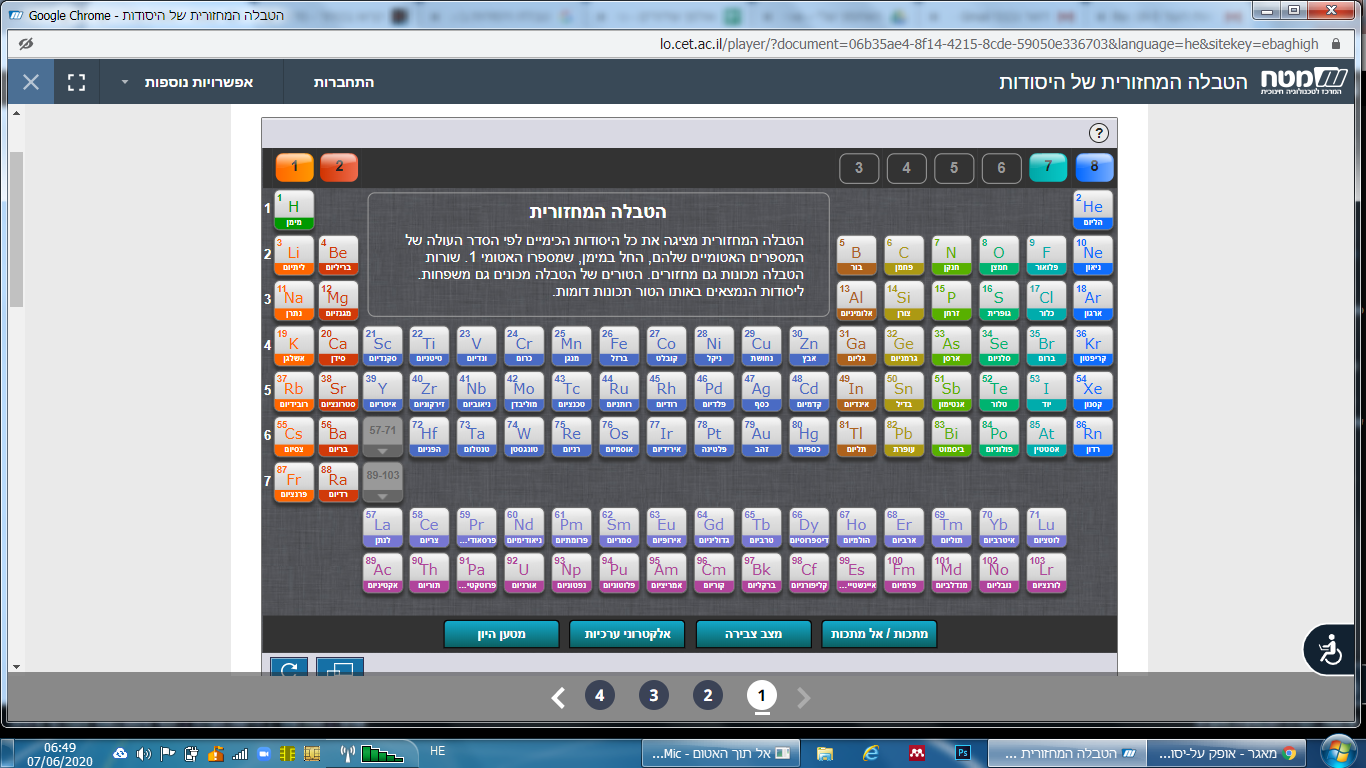 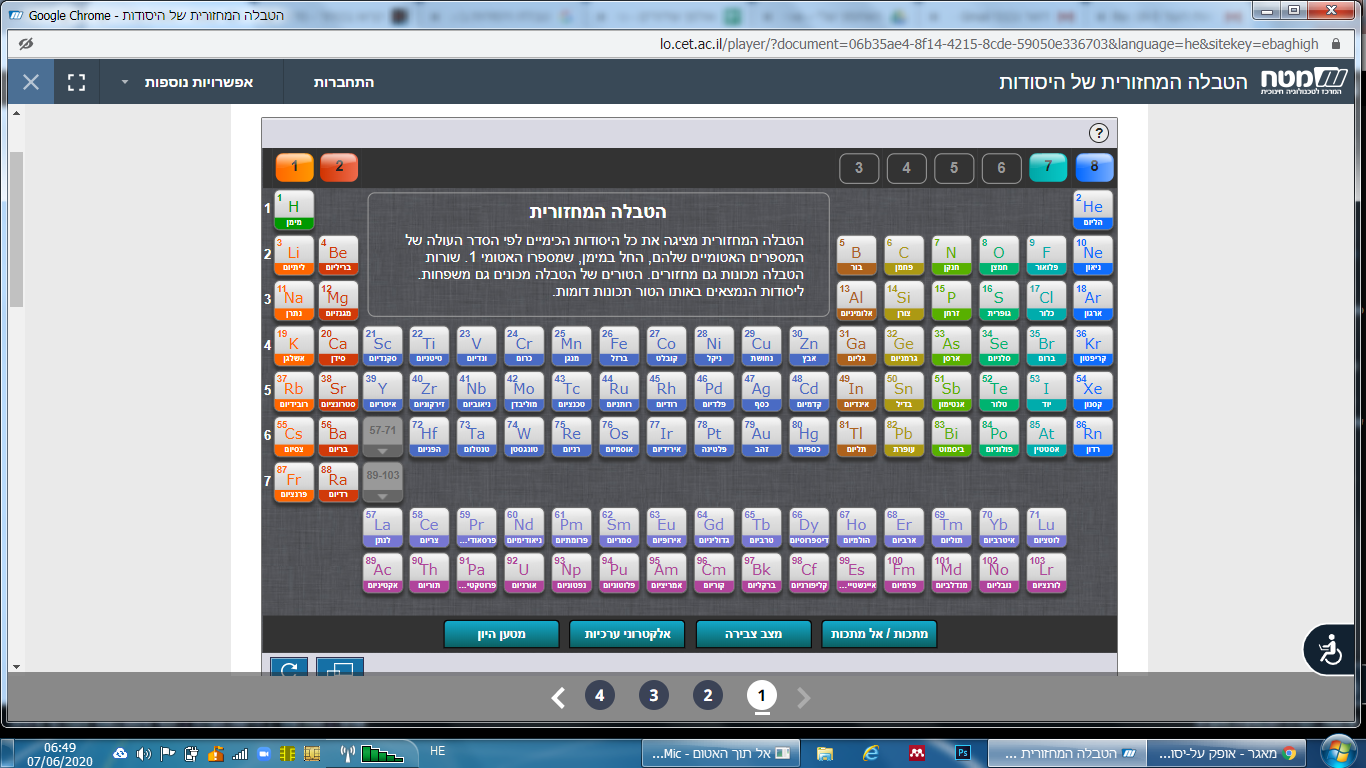 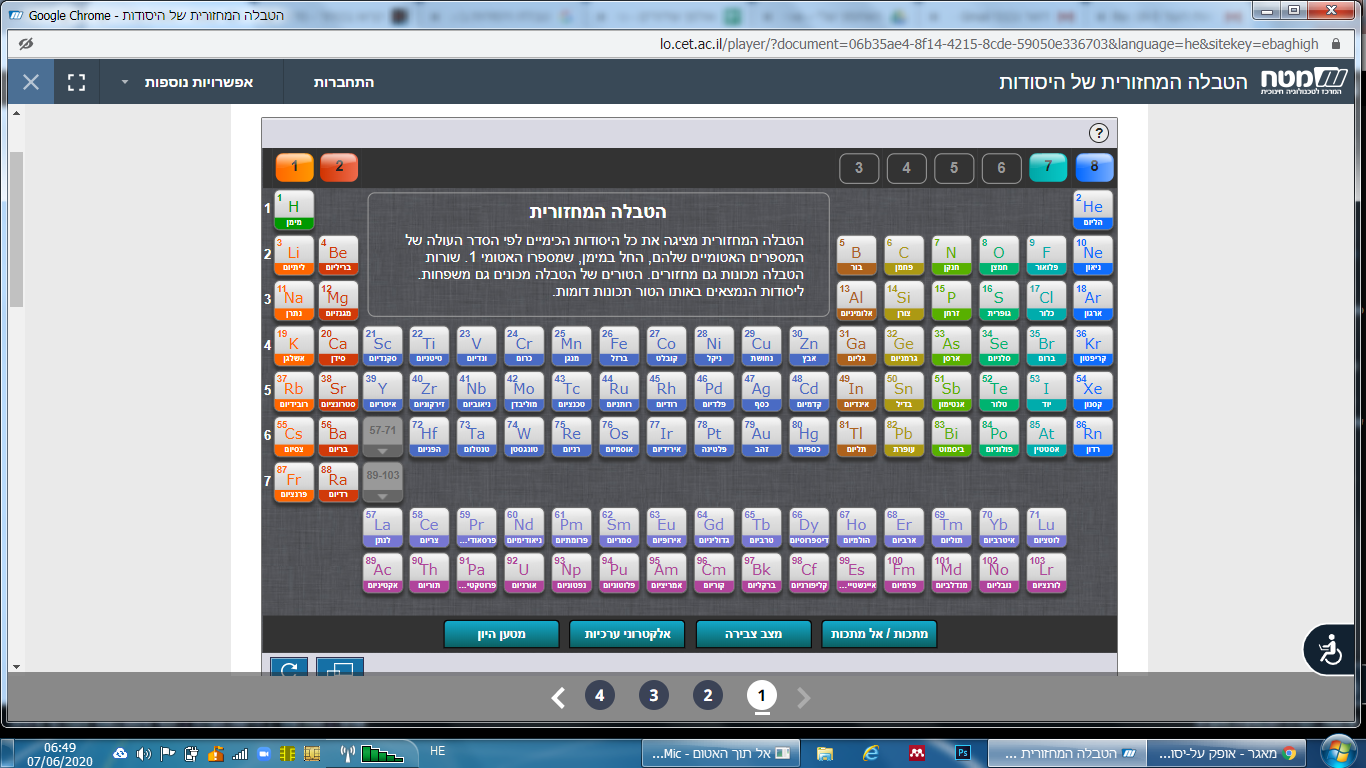 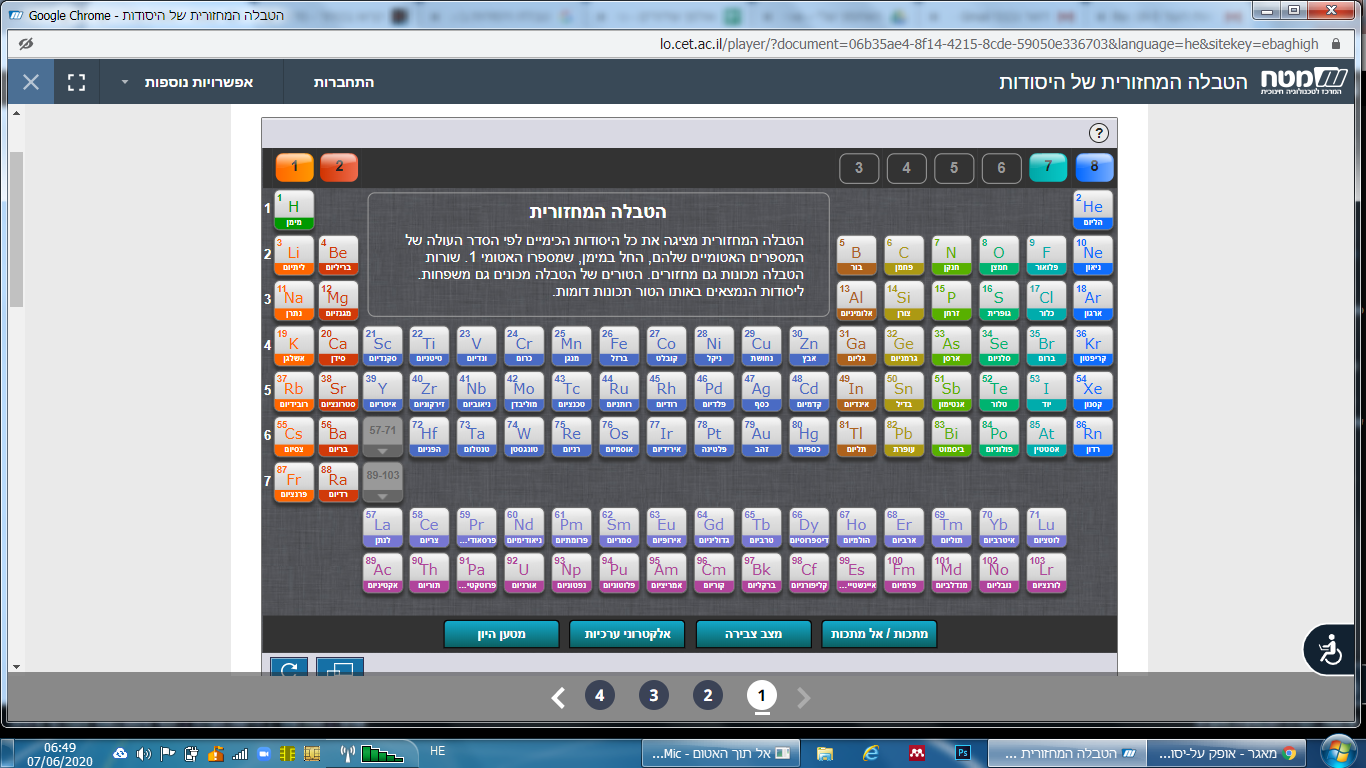 [Speaker Notes: זכרו – המסה המשמעותית ביותר היא של הפרוטונים. לאטום כספית יש 80 פרוטונים ולכן באופן יחסי הוא הגדול ביותר מבין הרשימה שלנו]
אטום נייטרלי חסר מטען חשמלי
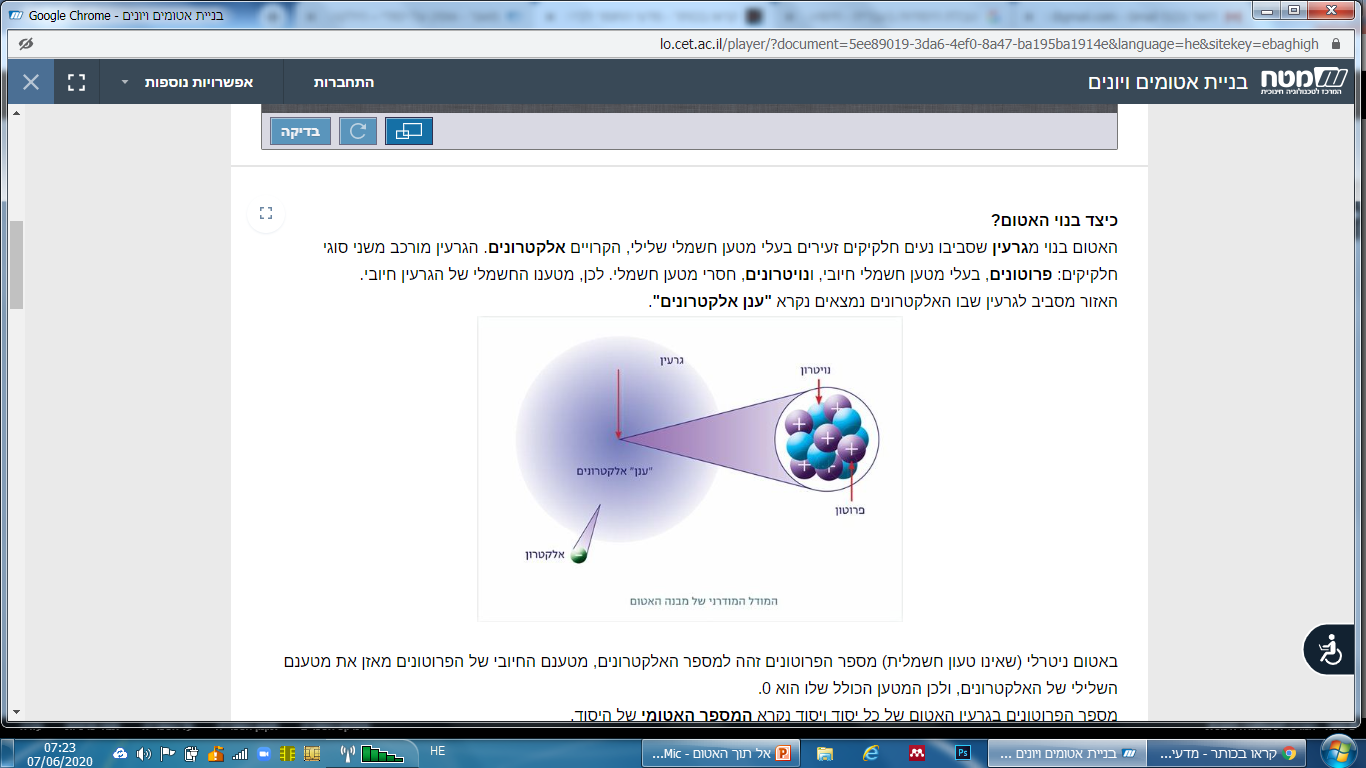 נויטרון
אטום נייטרלי:
מספר 
הפרוטונים
מספר 
האלקטרונים
פרוטון
אלקטרון
[Speaker Notes: למדנו שהאלקטרונים הם בעלי מטען חשמלי שלילי והפרוטונים – חיובי. לכן, אם המספר שלהם שווה, הרי שסך כל המטען של האטום הוא אפס ולכן אנחנו אומרים שהאטום ניטרלי.]
אטום טעון במטען חשמלי
מספר האלקטרונים באטום יכול להשתנות - לגדול או לקטון.
אלקטרונים יכולים לעבור מאטום לאטום, למשל כשהם מתחברים עם אטומים אחרים.
במצב כזה האטום כבר לא נייטרלי, הוא טעון במטען חשמלי ונקרא יון.
[Speaker Notes: ומה קורה כאשר האיזון הזה משתנה? להקריא]
חיובי או שלילי?
העתיקו למחברת את שני התרשימים והשלימו - 
באיזה מטען טעון כל אחד מהאטומים האלה?
מספר 
האלקטרונים
מספר 
הפרוטונים
מספר 
הפרוטונים
מספר 
האלקטרונים
[Speaker Notes: התבוננו בשני התרשימים והעתיקו אותם למחברת. קבעו – איזה מטען יש לכל אחת משתי הדוגמאות?]
חיובי או שלילי?
אטום טעון במטען חשמלי חיובי
אטום טעון במטען חשמלי שלילי
מספר 
האלקטרונים
מספר 
הפרוטונים
מספר 
הפרוטונים
מספר 
האלקטרונים
[Speaker Notes: כשמספר האלקטרונים גדול ממספר הפרוטונים הרי שהמטענים השליליים רבים יותר והאטום כולו טעון במטען חשמלי שלילי.
וכשמספר האלקטרונים קטן ממספר הפרוטונים הרי שיש יותר מטענים חיוביים והאטום כולו טעון חיובית.]
חיובי או שלילי?
אטום טעון במטען חשמלי חיובי
אטום טעון במטען חשמלי שלילי
מספר 
האלקטרונים
מספר 
הפרוטונים
מספר 
הפרוטונים
מספר 
האלקטרונים
מהאטום נגרעו אלקטרונים:
יון חיובי
לאטום נוספו אלקטרונים:
יון שלילי
[Speaker Notes: שימו לב – לא חל שינוי במספר הפרוטונים. מספרם כפי שלמדנו הוא קבוע. לכן אטום חיובי יכול להתקבל רק כתוצאה מגריעת אלקטרונים]
מטען האטום
מספר 
האלקטרונים
המספר האטומי
מטען האטום
[Speaker Notes: כיצד נדע עד כמה היון הוא חיובי או שלילי? כלומר כמה אלקטרונים נוספו לו או נגרעו ממנו? נשתמש בנוסחה פשוטה (להקריא)]
מטען האטום
-2
16
18
יון שלילי
מספר אטומי
מטען האטום
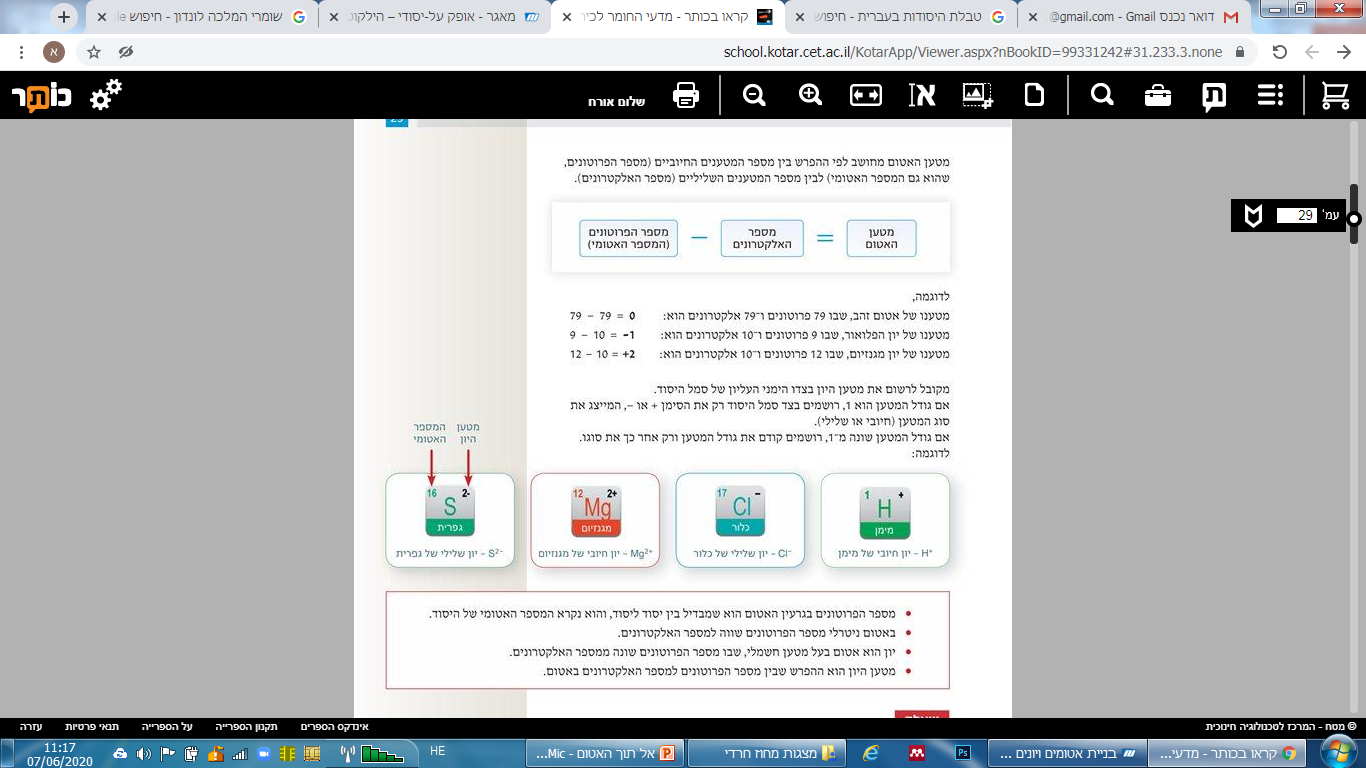 [Speaker Notes: ניקח לדוגמה אטום גופרית שידוע לנו שנוספו לו שני אלקטרונים. כעת, במקום 16 אלקטרונים יש לו 18 אלקטרונים.
16 פחות 18 שווה למינוס שתיים
כלומר מטענו של האטום הוא שלילי, והערך שלו הוא הוא -2.]
מתרגלים מטענים
לאטום כלור נוסף אלקטרון אחד.
א. האם התקבל יון חיובי או יון שלילי?
ב. מה מטענו של האטום?
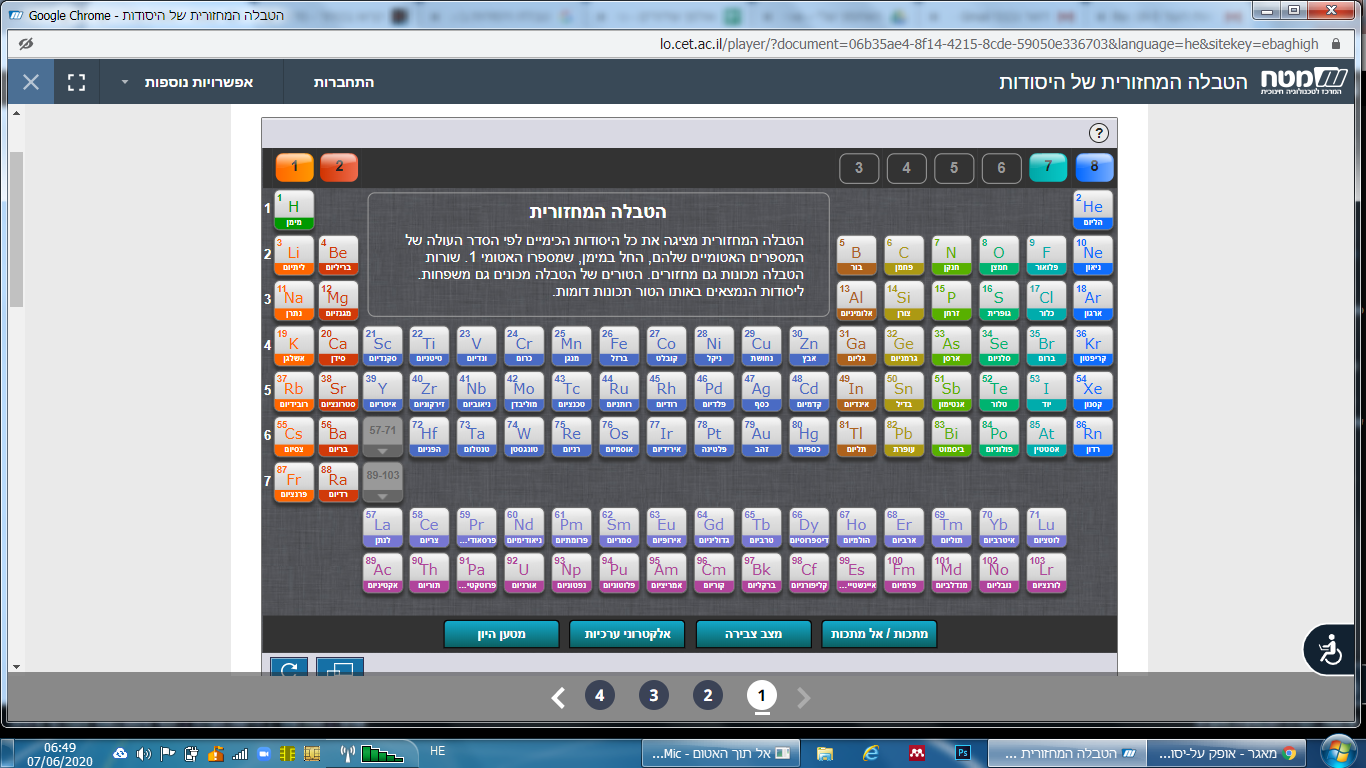 [Speaker Notes: בואו ננסה לתרגל את חישוב מטען היונים. להקריא את השאלה]
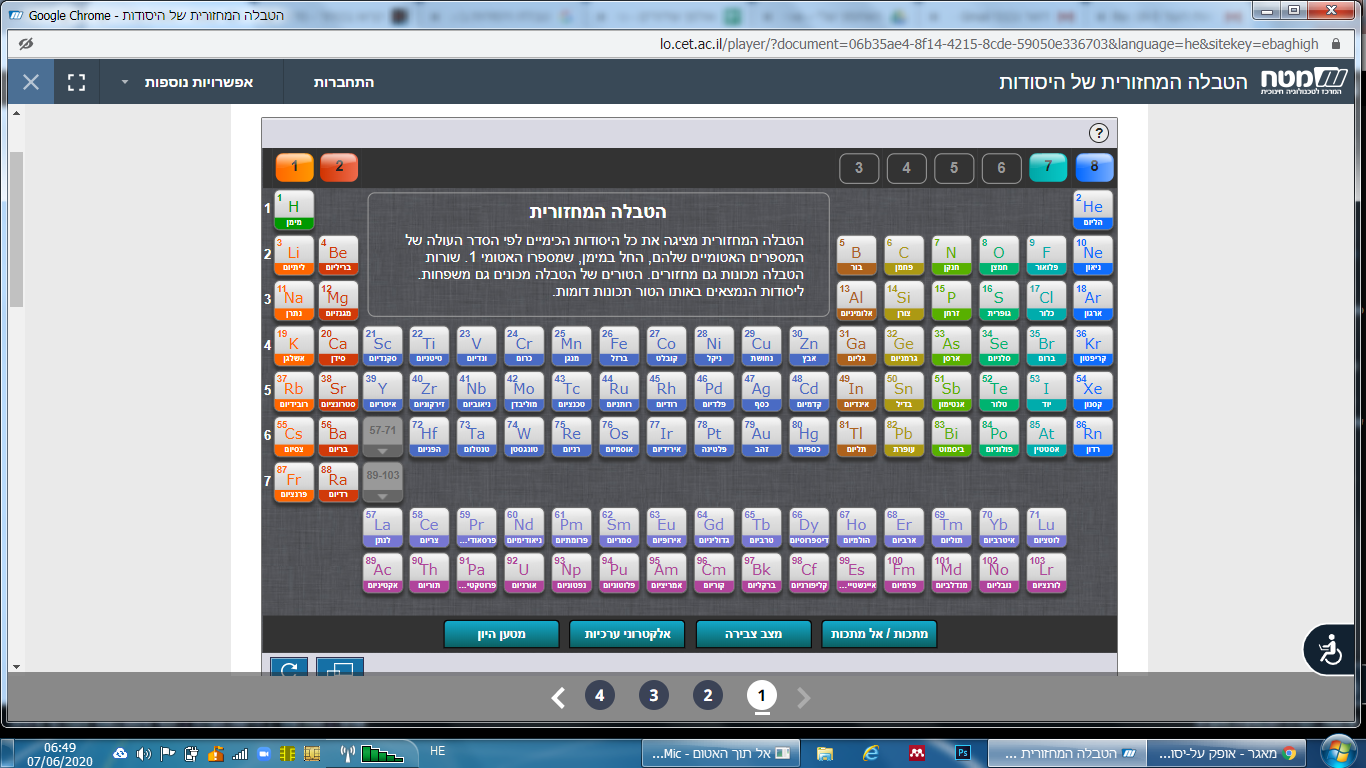 מתרגלים מטענים
לאטום כלור נוסף אלקטרון אחד.
א. האם התקבל יון חיובי או יון שלילי?
     היון שלילי כיון שיש כעת יותר אלקטרונים (שמטענם שלילי)     מאשר פרוטונים (שמטענם חיובי)
ב. מה מטענו של האטום? מספרו האטומי – 17.     יש 18 אלקטרונים כעת, אז היון טעון ב -1: 17-18=-1
[Speaker Notes: להסביר את התשובה]
איזה יון אני?
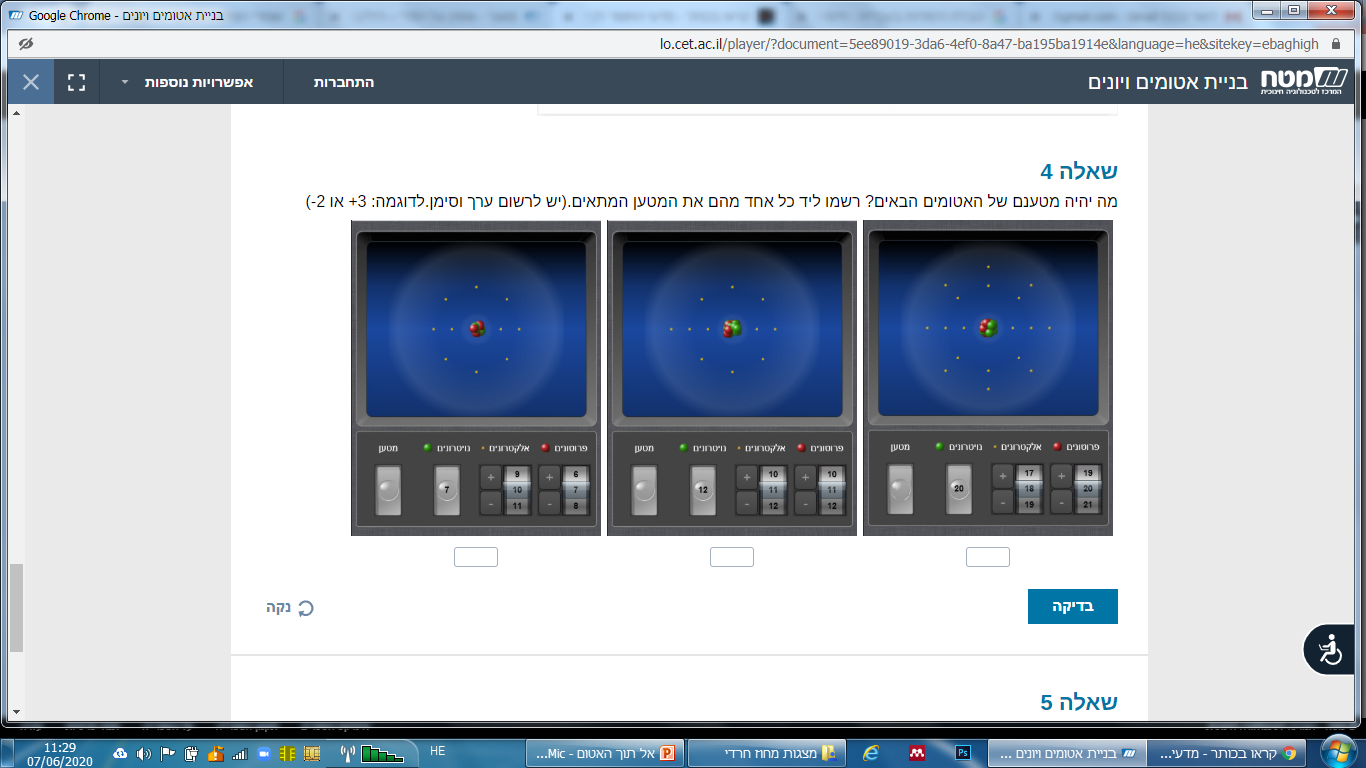 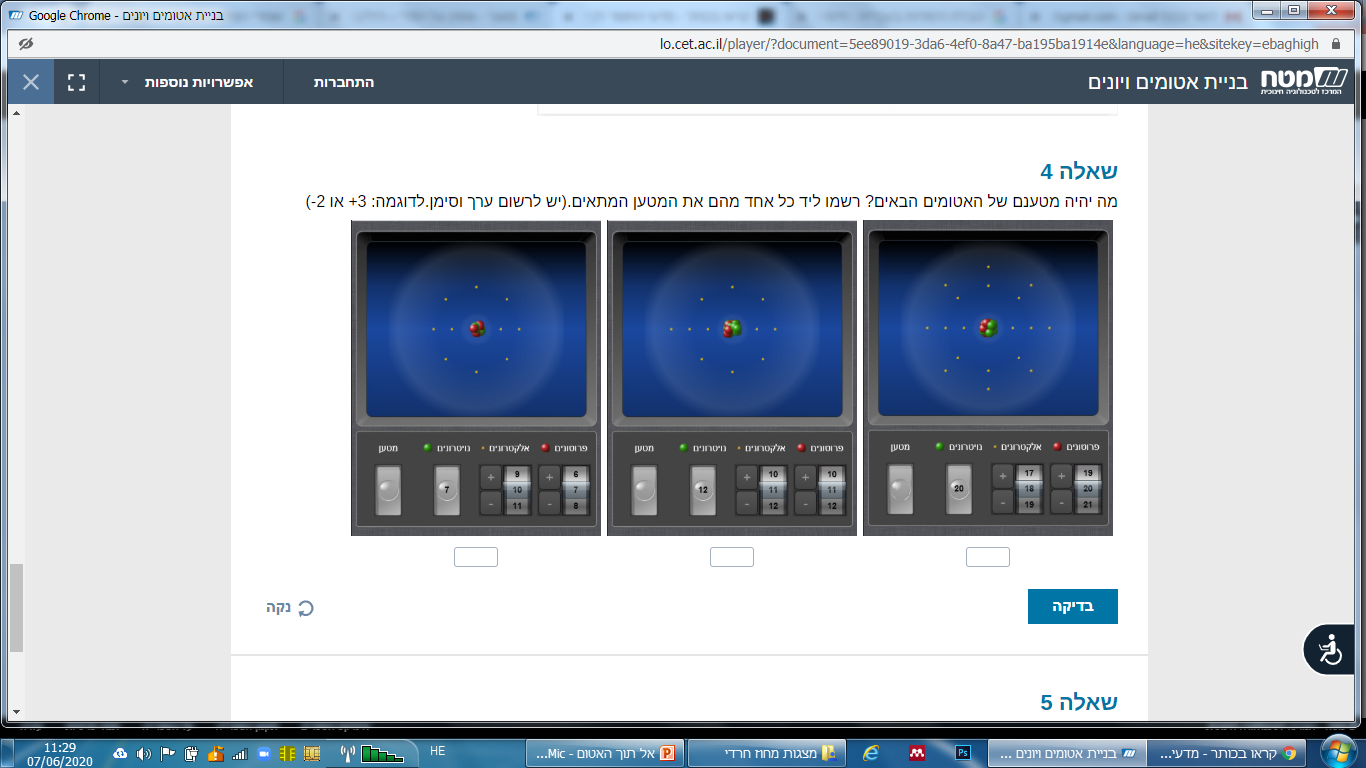 7 פרוטונים
10 אלקטרונים
20 פרוטונים
18 אלקטרונים
[Speaker Notes: התבוננו באיור האטומים ובמספר הפרוטונים והאלקטרונים. קבעו האם מדובר ביון שלילי או חיובי. ומה מטענו?]
איזה יון אני?
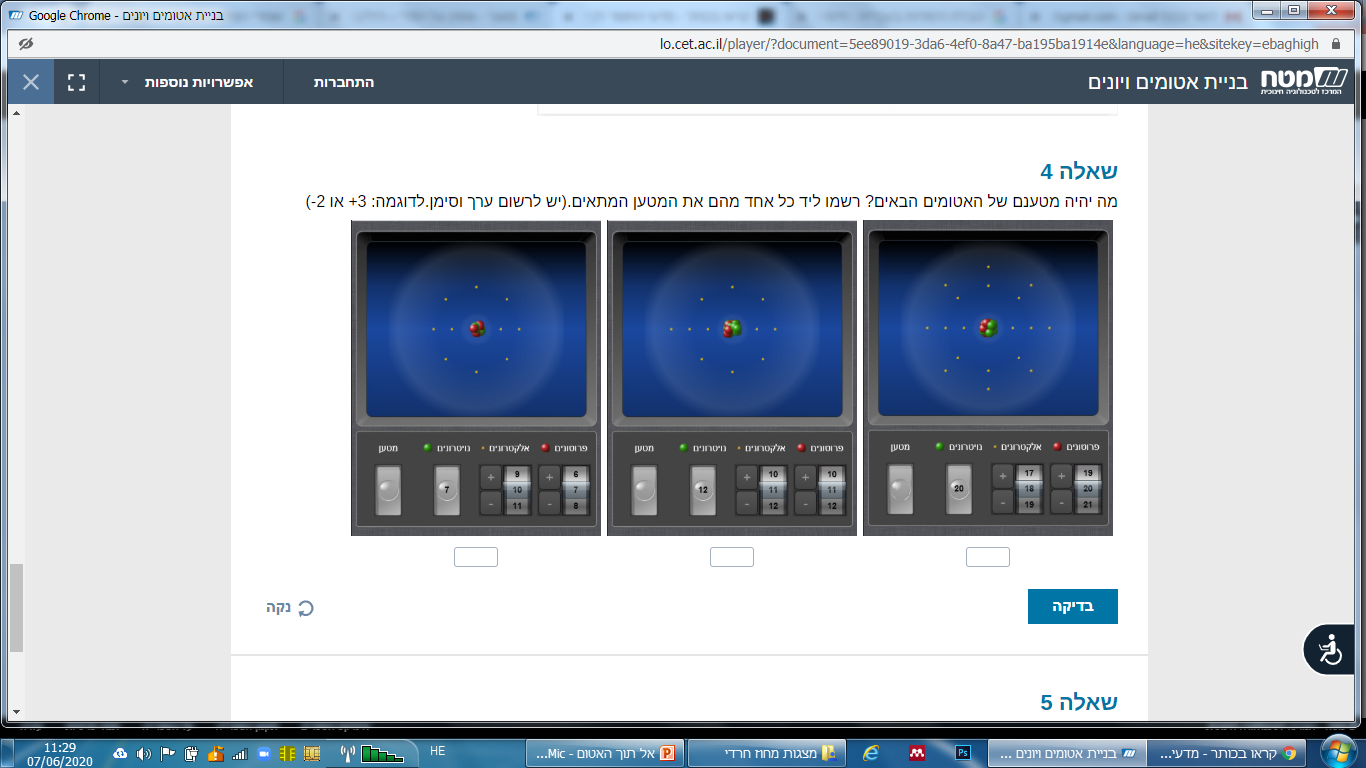 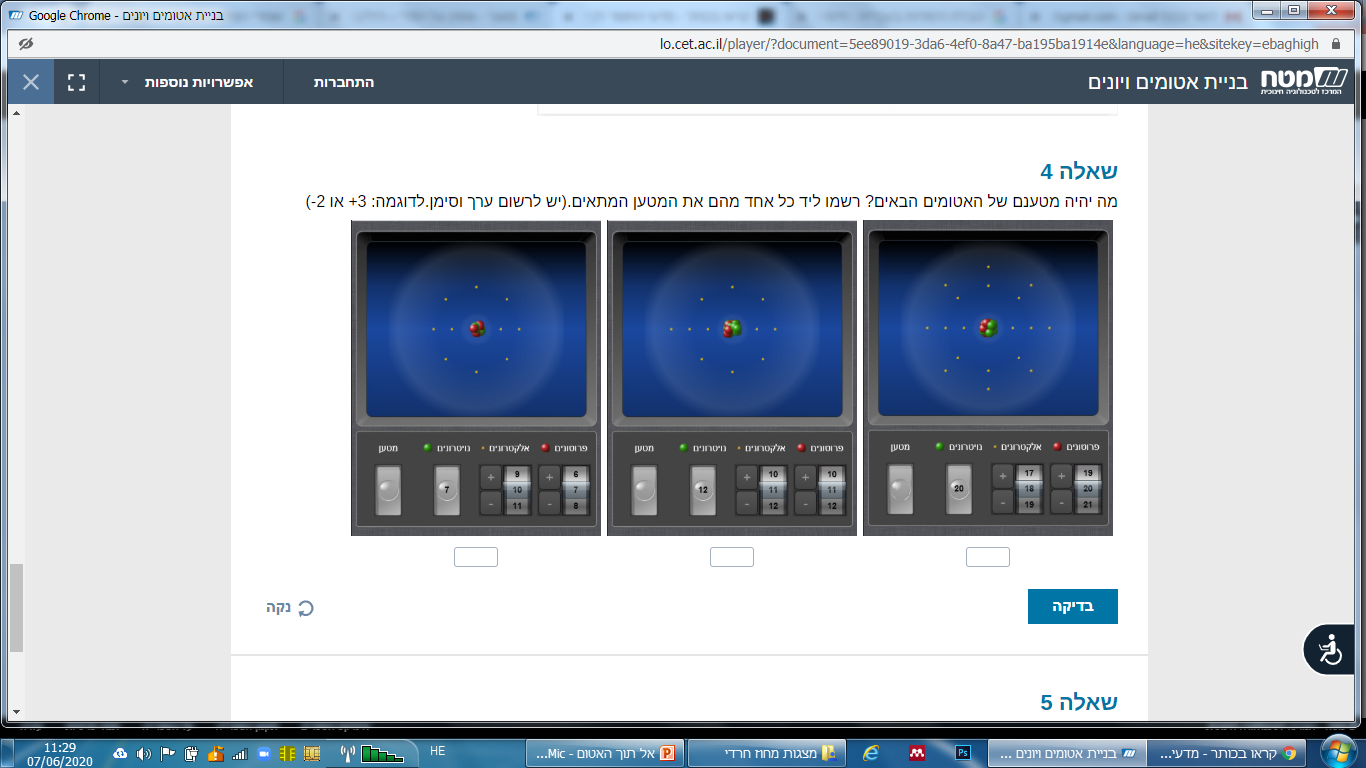 7-10=3
יון שלילי -3
20-18 = 2
יון חיובי +2
[Speaker Notes: נשתמש בנוסחה שלמדנו בה מפחיתים את מספר האלקטרונים מהמספר האטומי, הלוא הוא מספר הפרוטונים.
לכן, האטום הימני הוא חיובי, יש בו שני פרוטונים יותר מאשר אלקטרונים, והאטום השמאלי הוא שלילי, יש בו שלושה אלקטרונים יותר]
מתרגלים – אטומים ויונים
השלימו את הטבלה. היעזרו בטבלת היסודות
אטומים ויונים
[Speaker Notes: בואו נבדוק את תשובותיכם. ניקח לדוגמא את השורה הראשונה.
להקריא בזריזות תשובות לשורה ראשונה באופן הבא:
האטום שמספרו 20 הוא כמובן הסידן, ומסמנים אותו באותיות סי איי. כיון שיש לו שני אלקטרונים פחות מאשר פרוטונים, הרי הוא חיובי ומסומן ב+2.
האם השלמתם באותו אופן את שאר הדוגמאות?]
מאטומים למולקולות
[Speaker Notes: אטומים יכולים להיקשר זה לזה בקשר כימי. קשר כזה יוצר מולקולות]
אטומים בונים מולקולות
מולקולה מורכבת מלפחות שני אטומים המחוברים זה לזה בקשר כימי
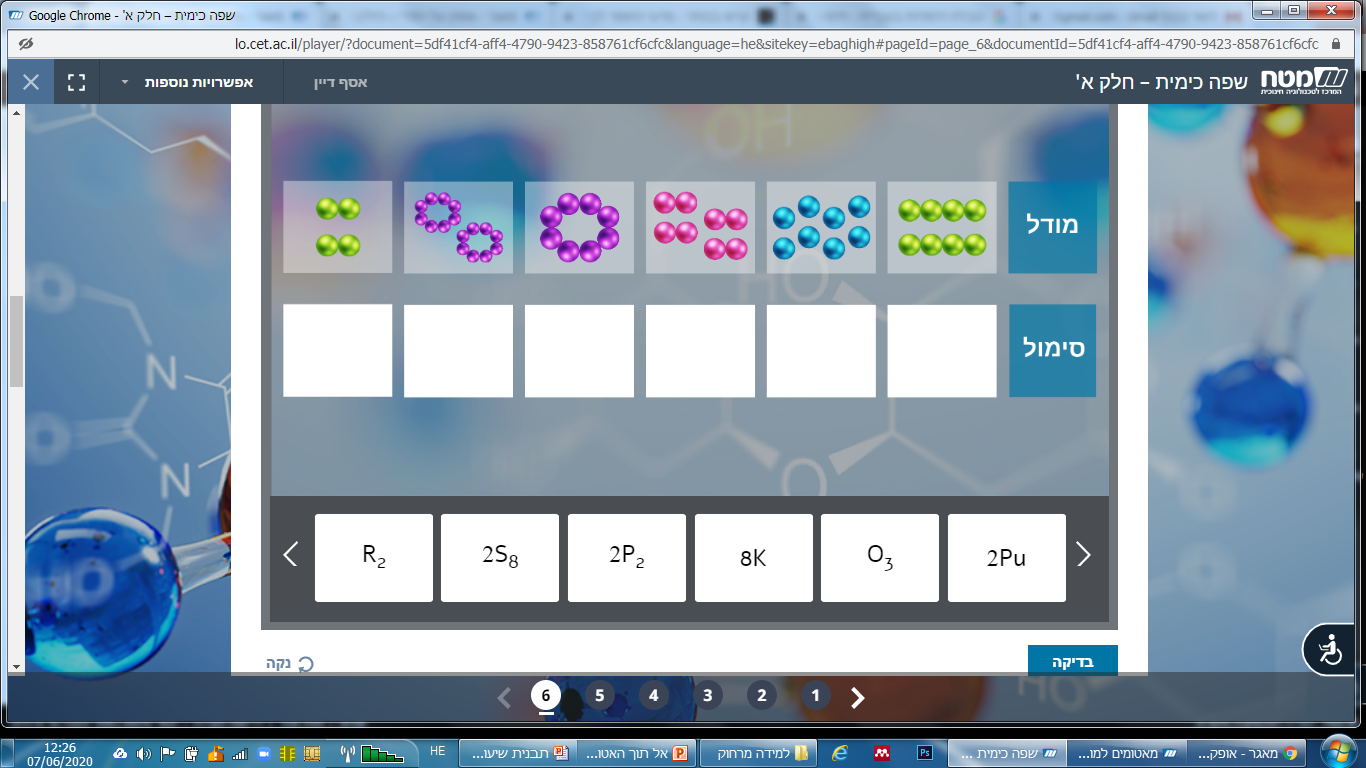 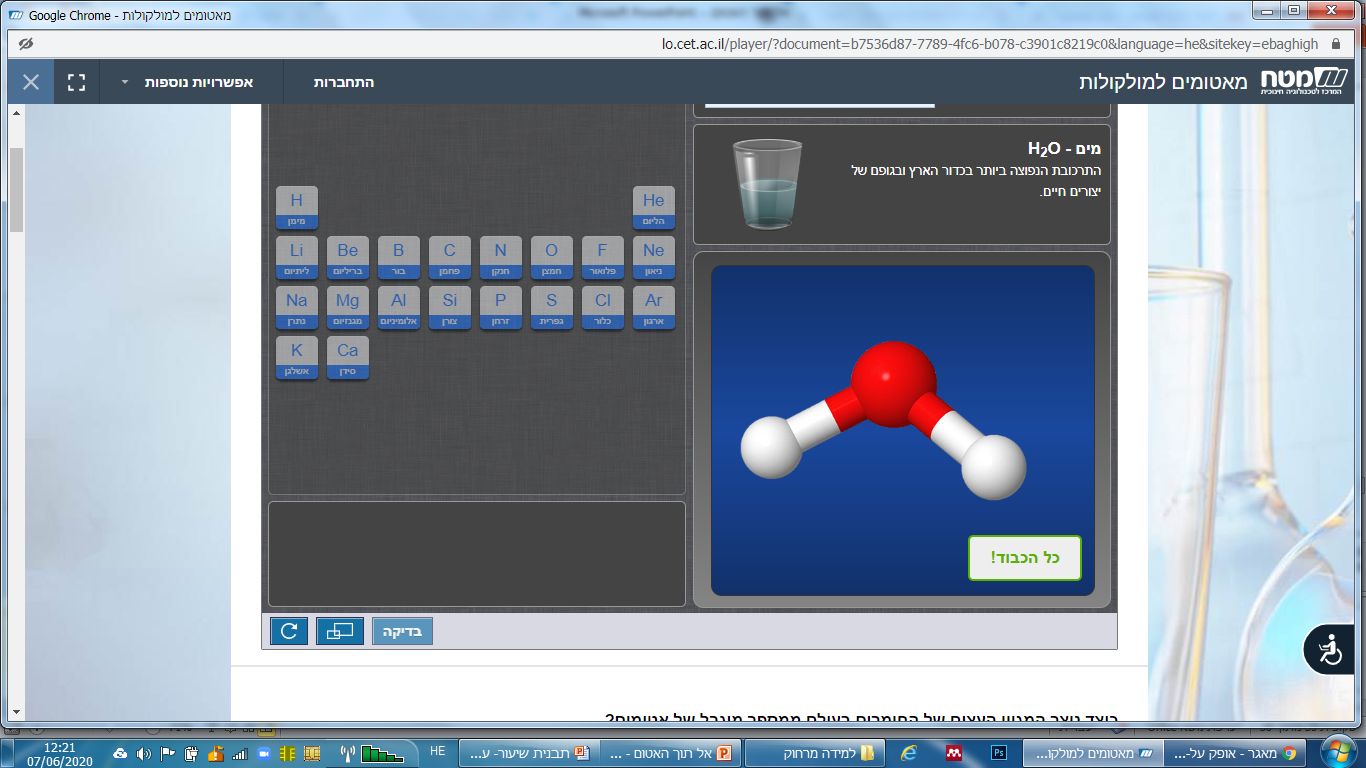 גופרית
מים
[Speaker Notes: התבוננו בשני ייצוגי החומרים: מים וגופרית. כל עיגול באיור מייצג אטום אחד. וכל צבע מייצג סוג של אטום.
שני החומרים בנויים מיותר מאטום אחד מחוברים זה לזה. הגופרית מורכבת משמונה אטומים, והמים משלושה אטומים.
כלומר – בשני המקרים מדובר במולקולות. חשבו – מה תוכלו לומר על הגופרית ועל המים מבחינת הרכב האטומים? להמתין שלוש שניות.]
אטומים בונים מולקולות
מולקולה מורכבת מלפחות שני אטומים המחוברים זה לזה בקשר כימי
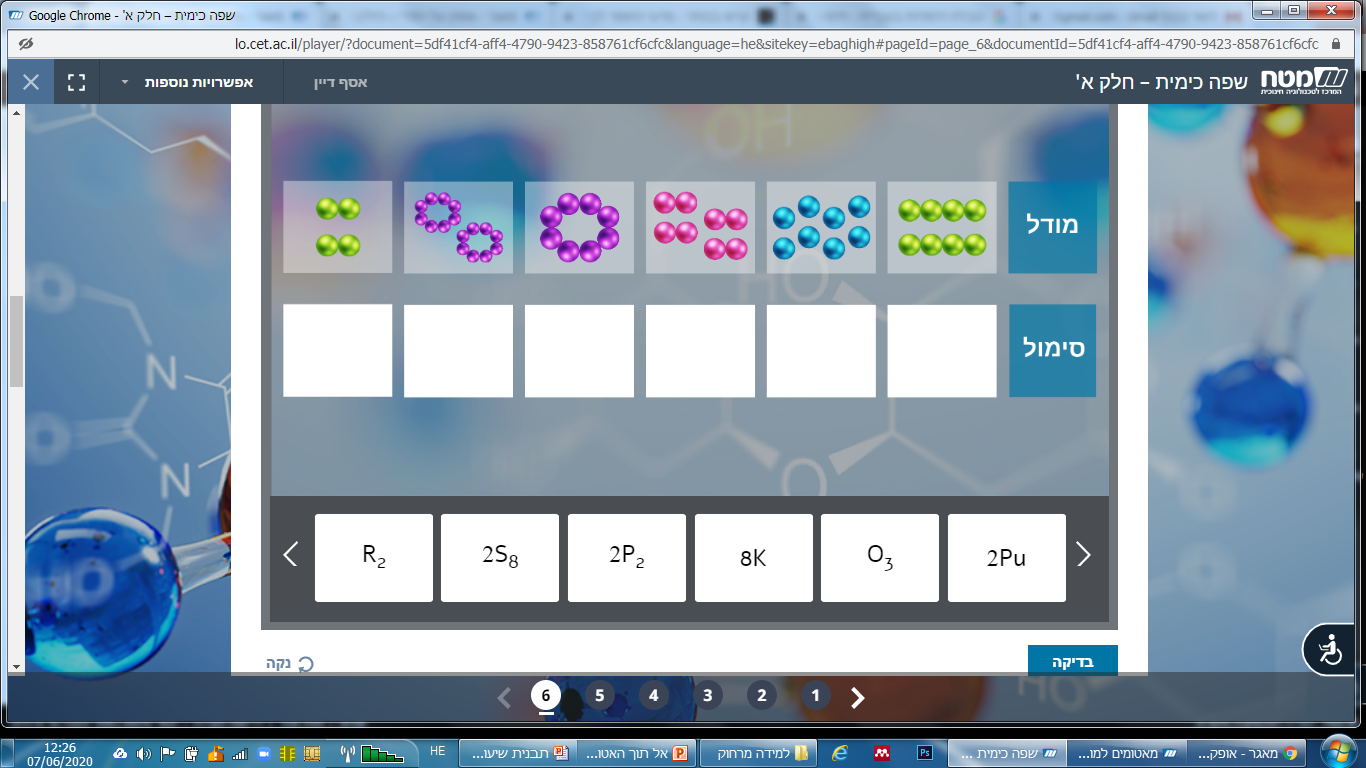 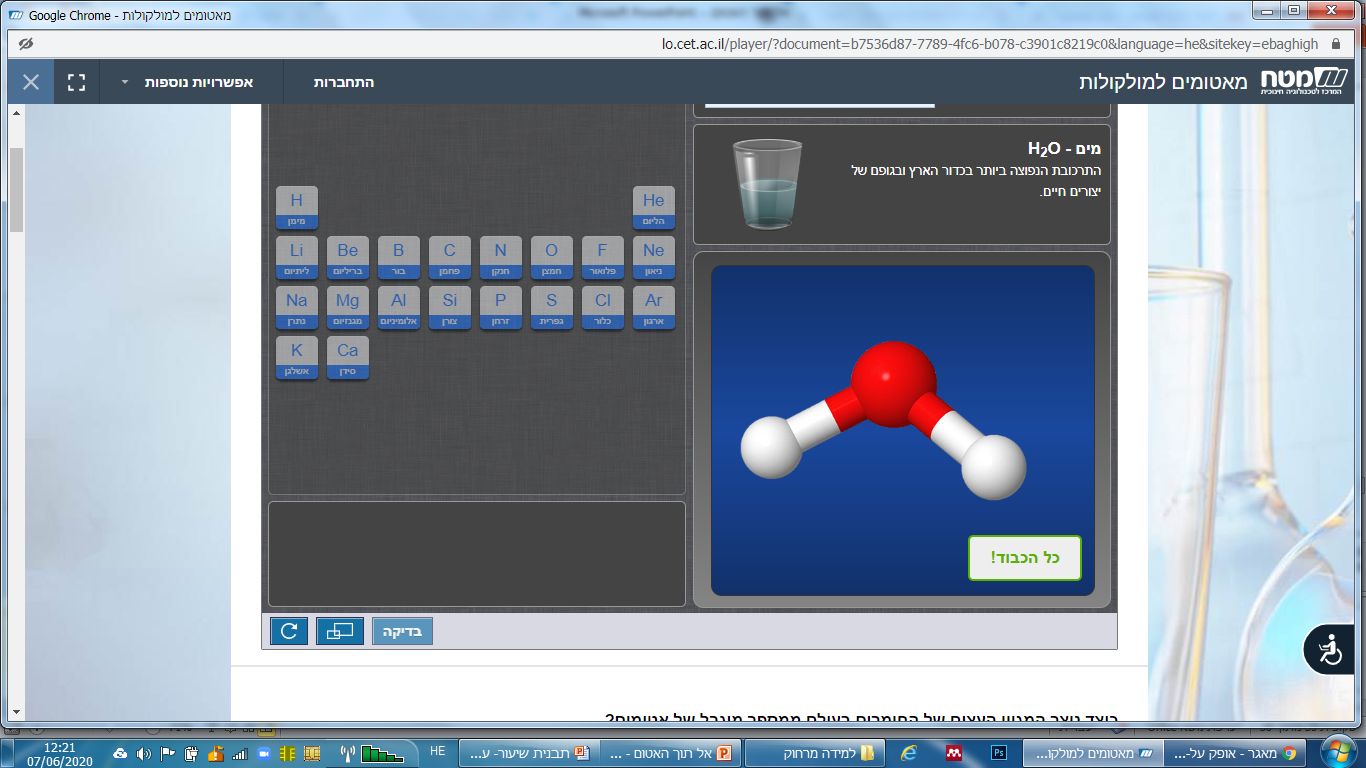 שני סוגי אטומים: חמצן (1) ומימן (2)
אטומים מאותו סוג:
שמונה אטומי גופרית
[Speaker Notes: החומר גופרית מורכב מאטומים מאותו סוג. ואילו החומר מים מורכב משני סוגים של אטומים]
אטומים בונים מולקולות
מולקולה מורכב מלפחות שני אטומים המחוברים זה לזה בקשר כימי
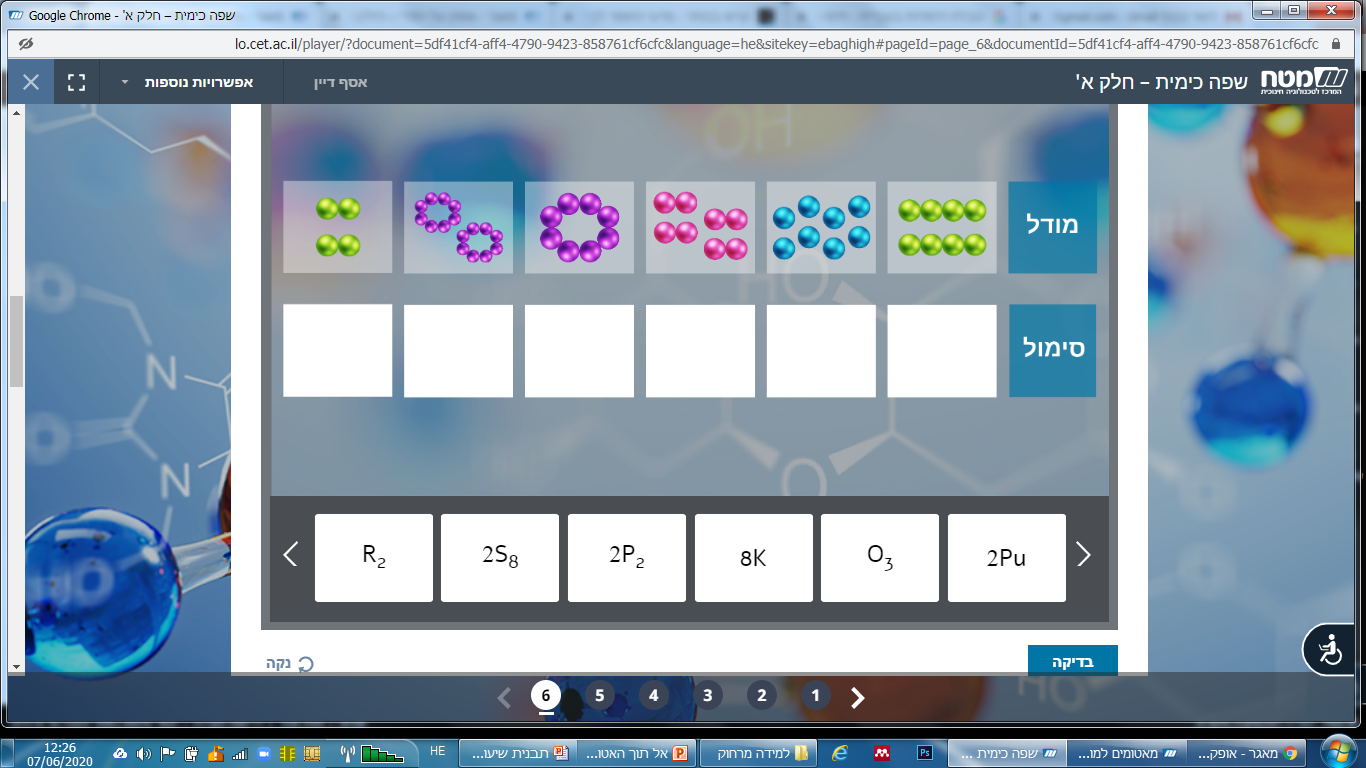 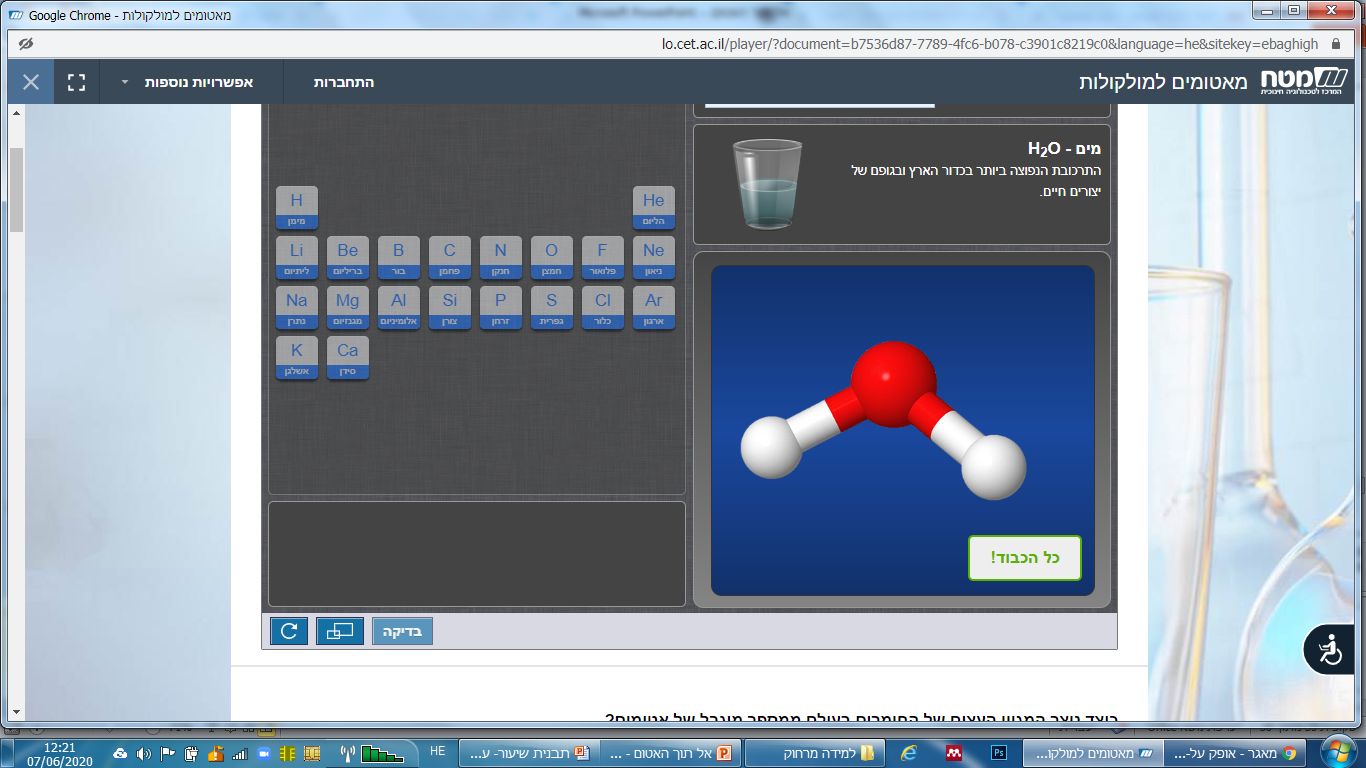 מולקולה של תרכובת
מולקולה של יסוד
[Speaker Notes: כשחומר מורכב מיותר משני אטומים וכולם מאותו סוג – זוהי מולקולה של יסוד
וכשמדובר בצירוף של כמה סוגים – מדובר במולקולה של תרכובת]
אטומים בונים מולקולות
מולקולה מורכב מלפחות שני אטומים המחוברים זה לזה בקשר כימי
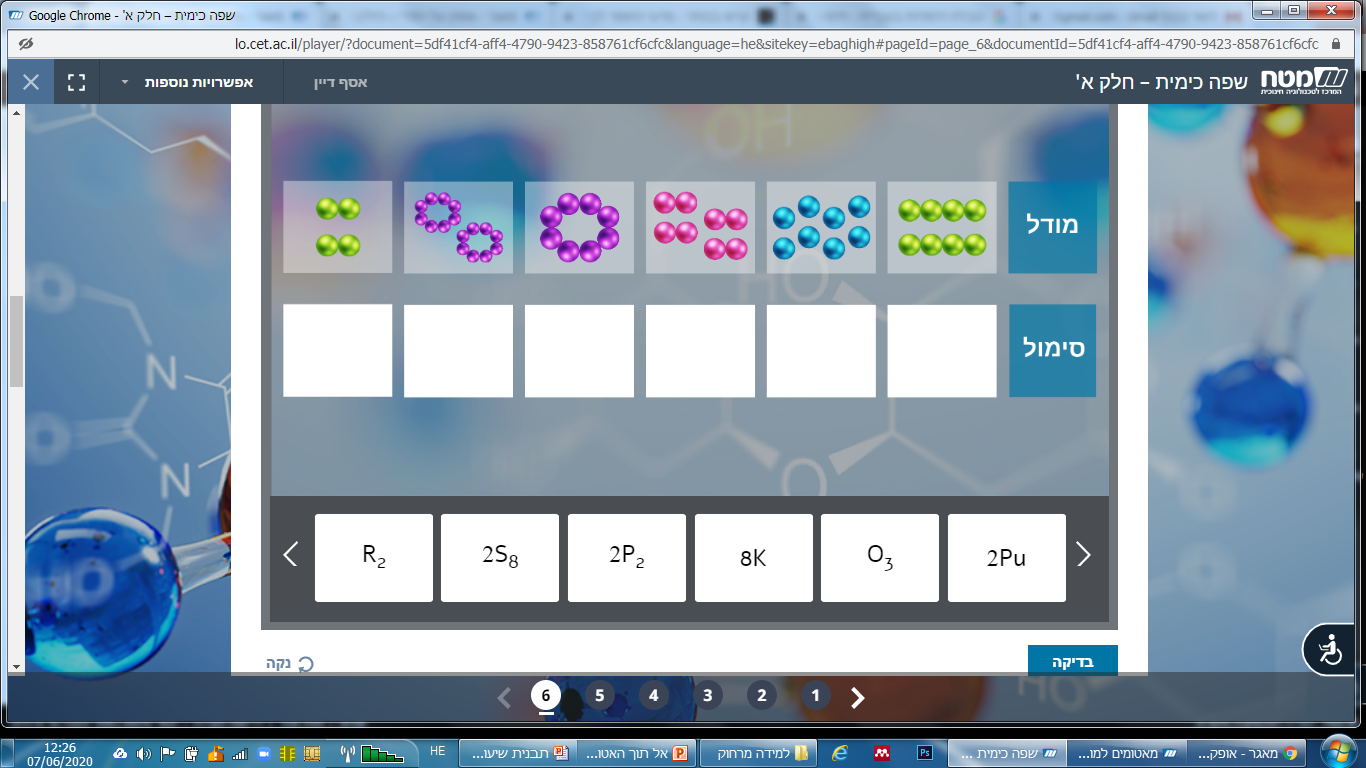 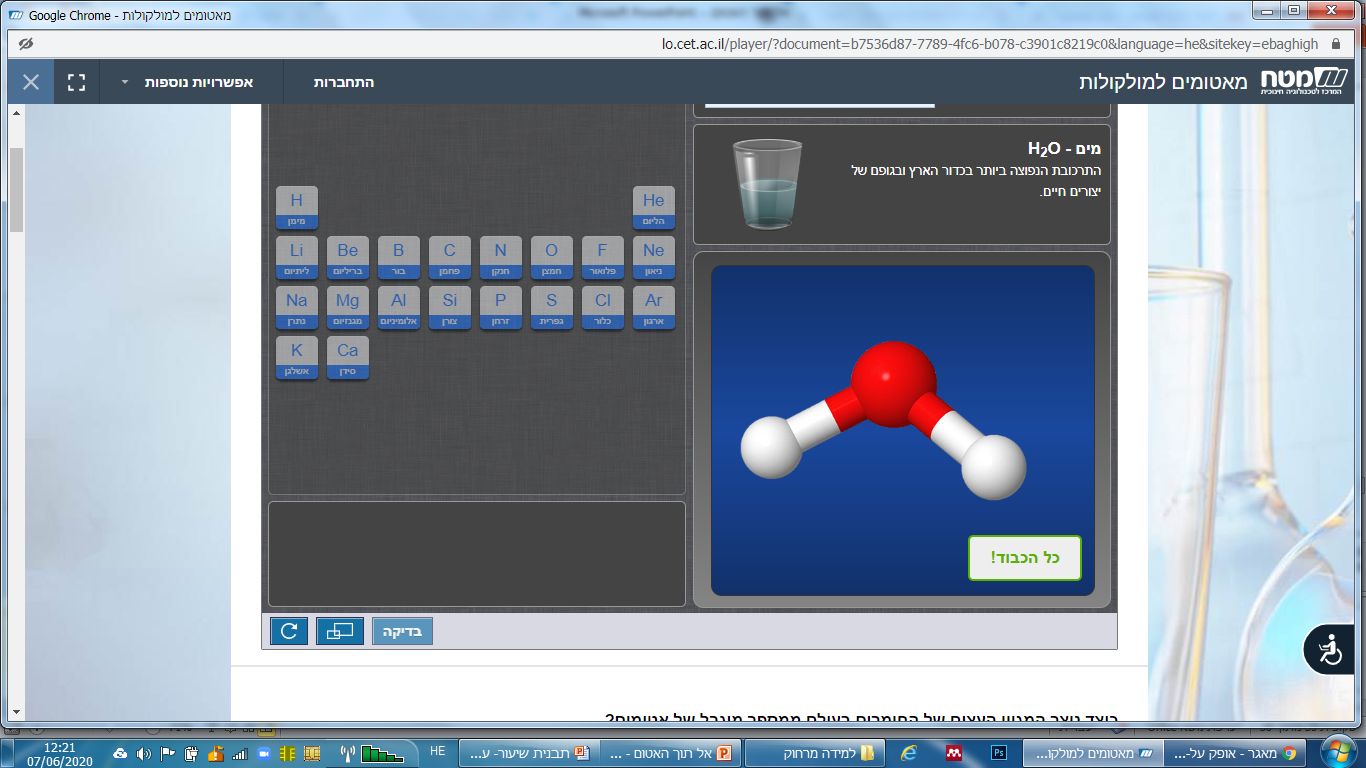 גופרית
מים
H2O
S8
[Speaker Notes: הסימון הכימי של החומרים יכול לעזור לנו לזהות. הגופרית היא מולקולה של יסוד שמורכבת משמונה אטומי גופרית. תראו את נוסחת החומר: אס שמונה. אות אחת גדולה מייצגת חומר אחד. 
המים הם מולקולה של תרכובת שמורכבת משני אטומי מימן ואטום חמצן אחד: אייץ' שתיים או.  שתי אותיות גדולות]
מהאטומים אל המולקולות
היא..
יכולים להיות..
מרכיבים...
[Speaker Notes: העתיקו את התרשים המסכם למחברת והשלימו אותו. איזו מולקולה נוצרת בכל אפשרות?]
מהאטומים אל המולקולות
היא..
יכולים להיות..
מרכיבים...
[Speaker Notes: להקריא תשובות]
מזהים הרכב מולקולות
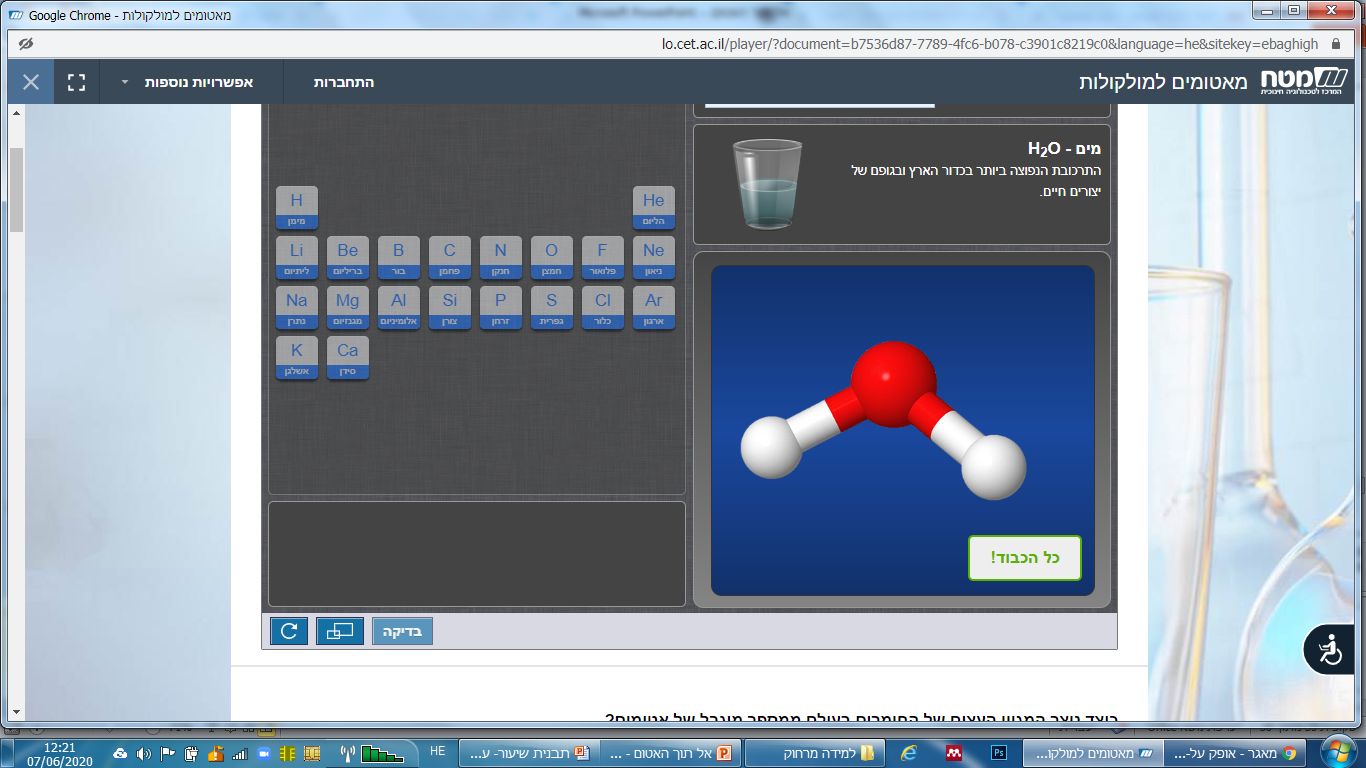 [Speaker Notes: יש כמה אפשרויות לתאר חומר. בואו ניקח לדוגמה את המים. אפשר לייצג אותו באמצעות הסימון הכימי "אייץ' שתיים או", אפשר לייצג אותו באמצעות מודל חזותי שני כדורים לבנים שמייצגים את המימנים וכדור אדום שמייצג את החמצן. שני אטומי מימן קשורים לאטום חמצן,
זוהי כמובן מולקולה של תרכובת כי היא בנויה מיותר מסוג אחד של אטומים. וכמובן שניתן לתאר גם באופן מילולי את ההרכב.]
מזהים הרכב מולקולות
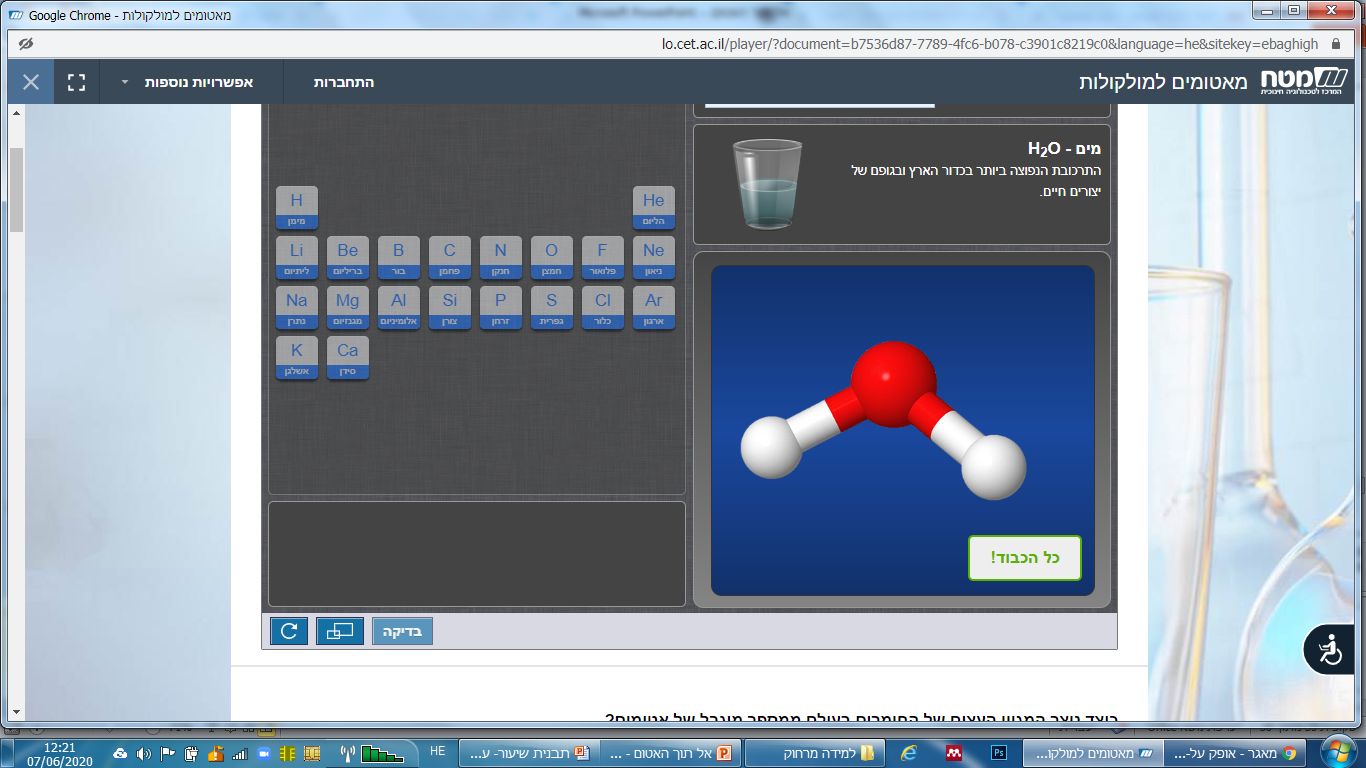 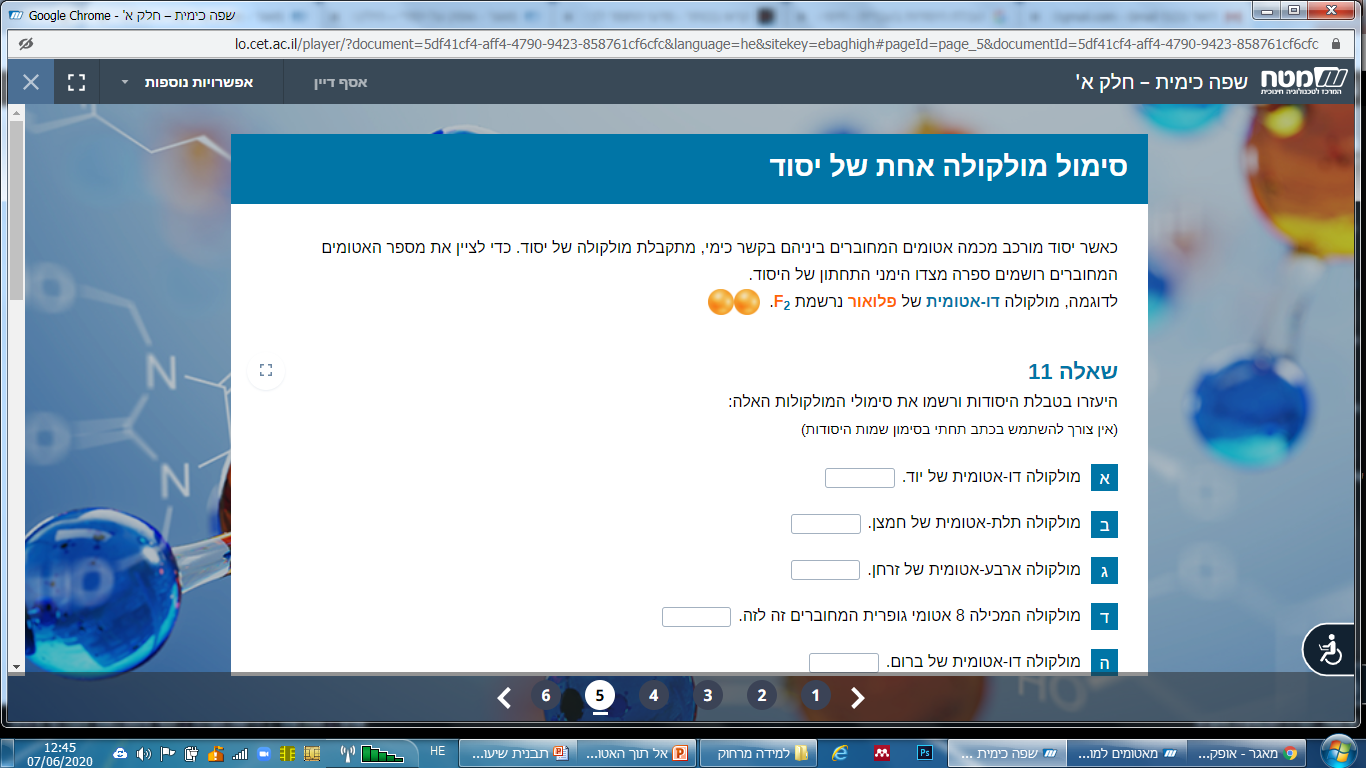 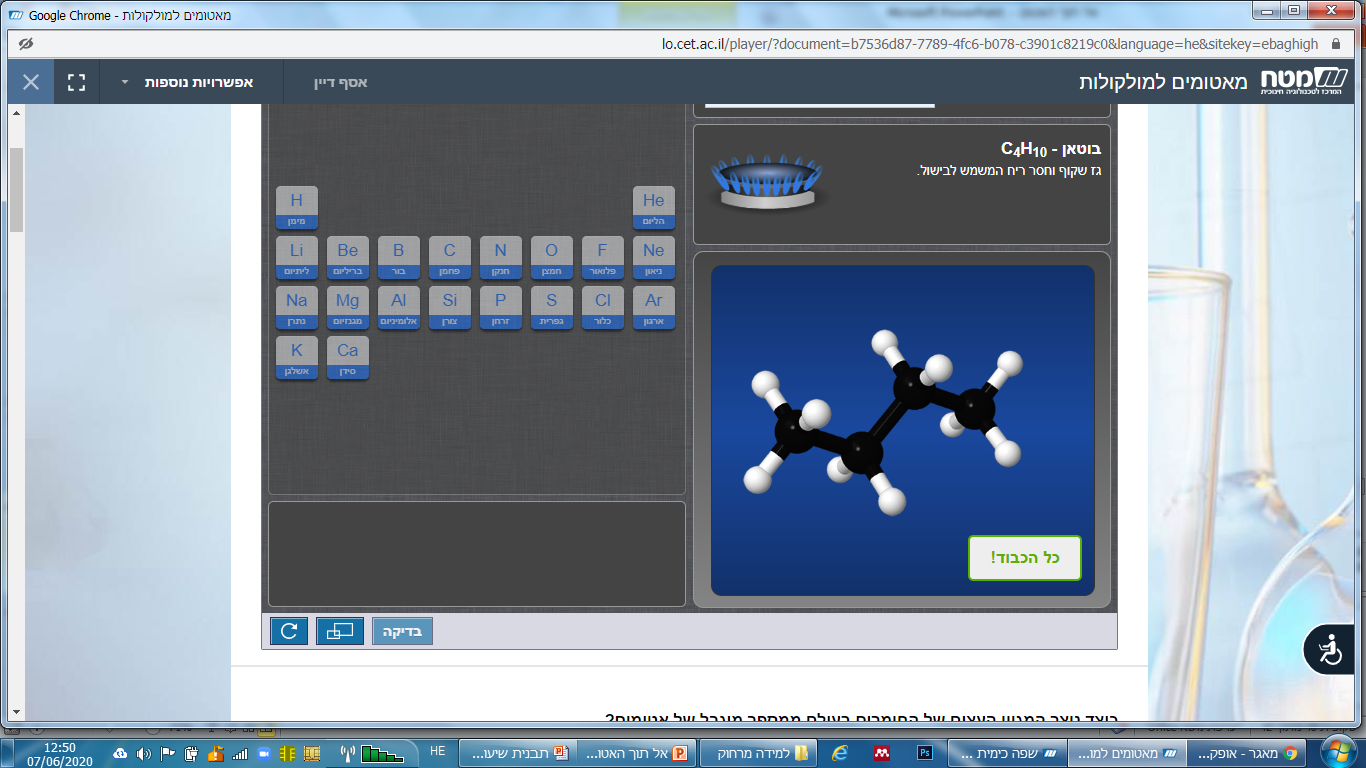 [Speaker Notes: העתיקן את הטבלה למחברת  והשלימו את המידע על פי דוגמת המים]
מזהים הרכב מולקולות
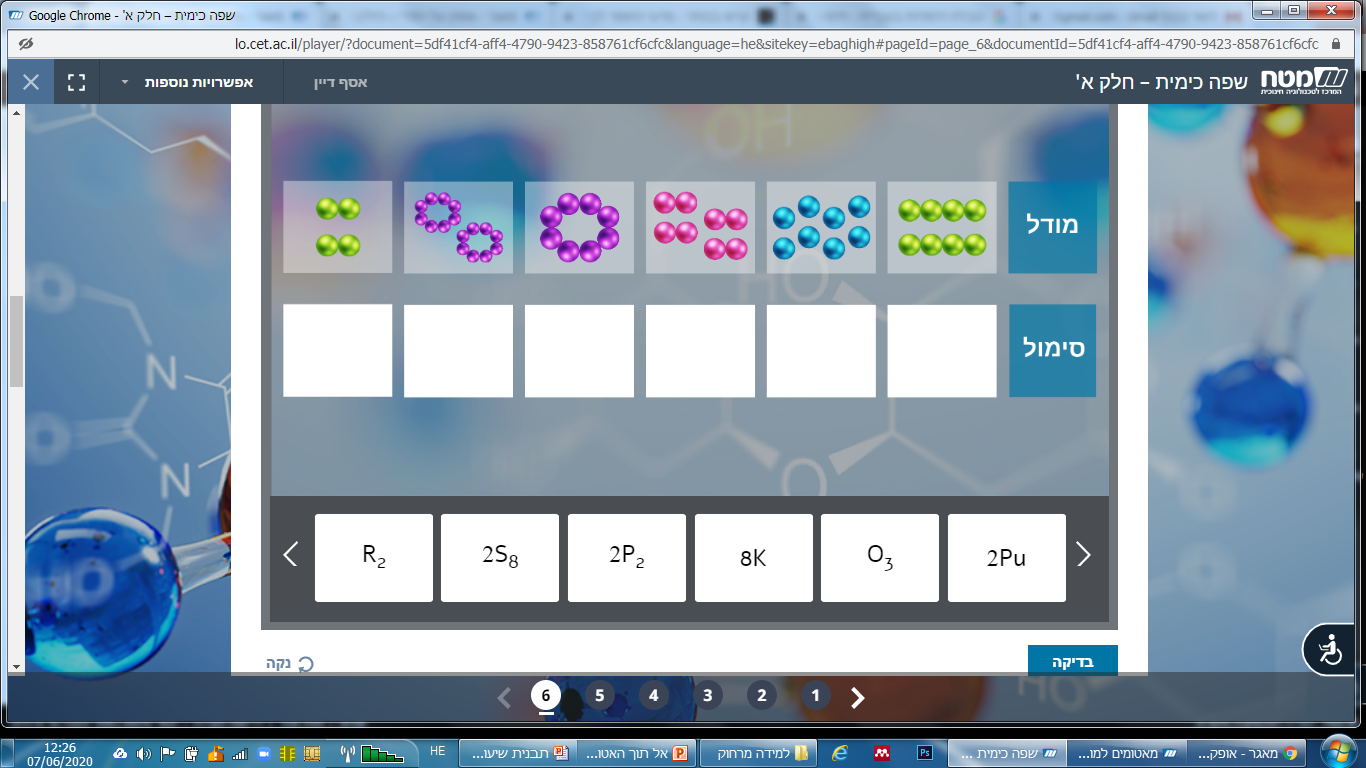 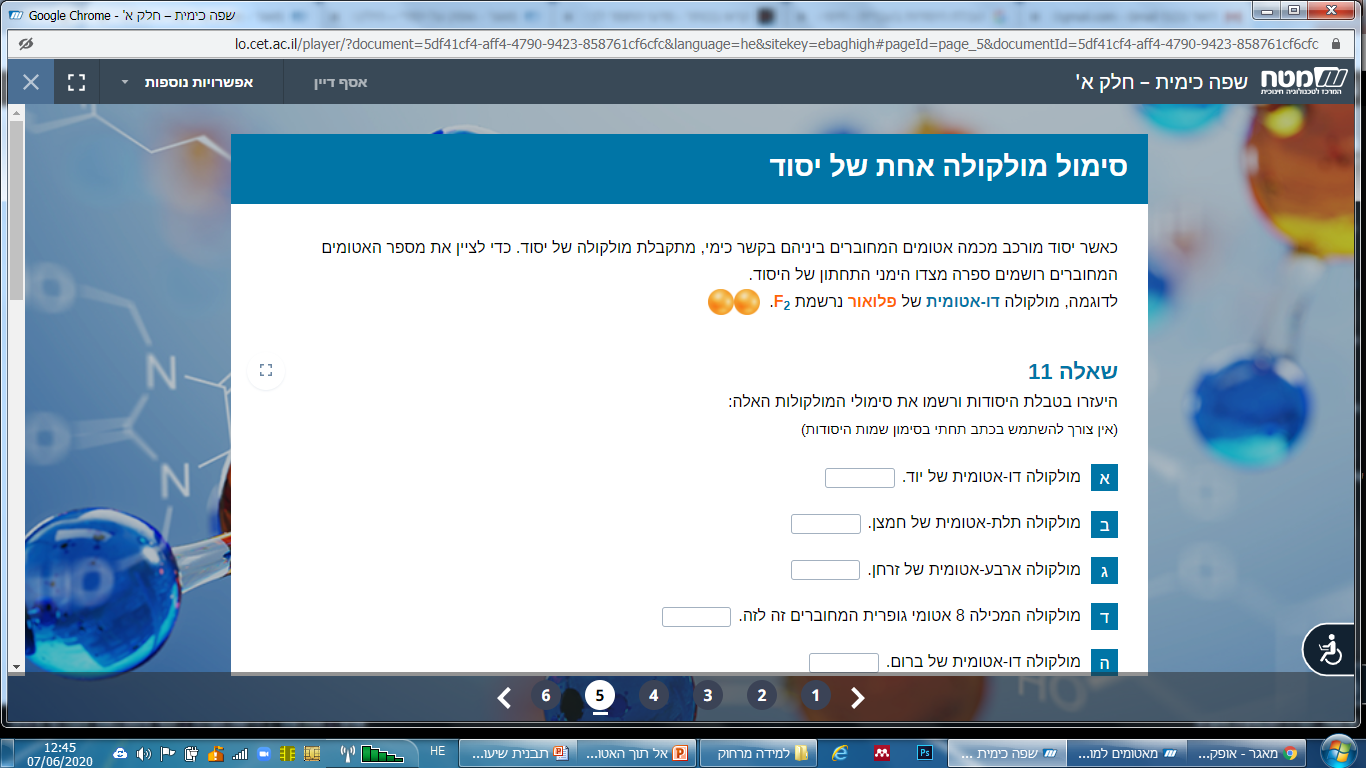 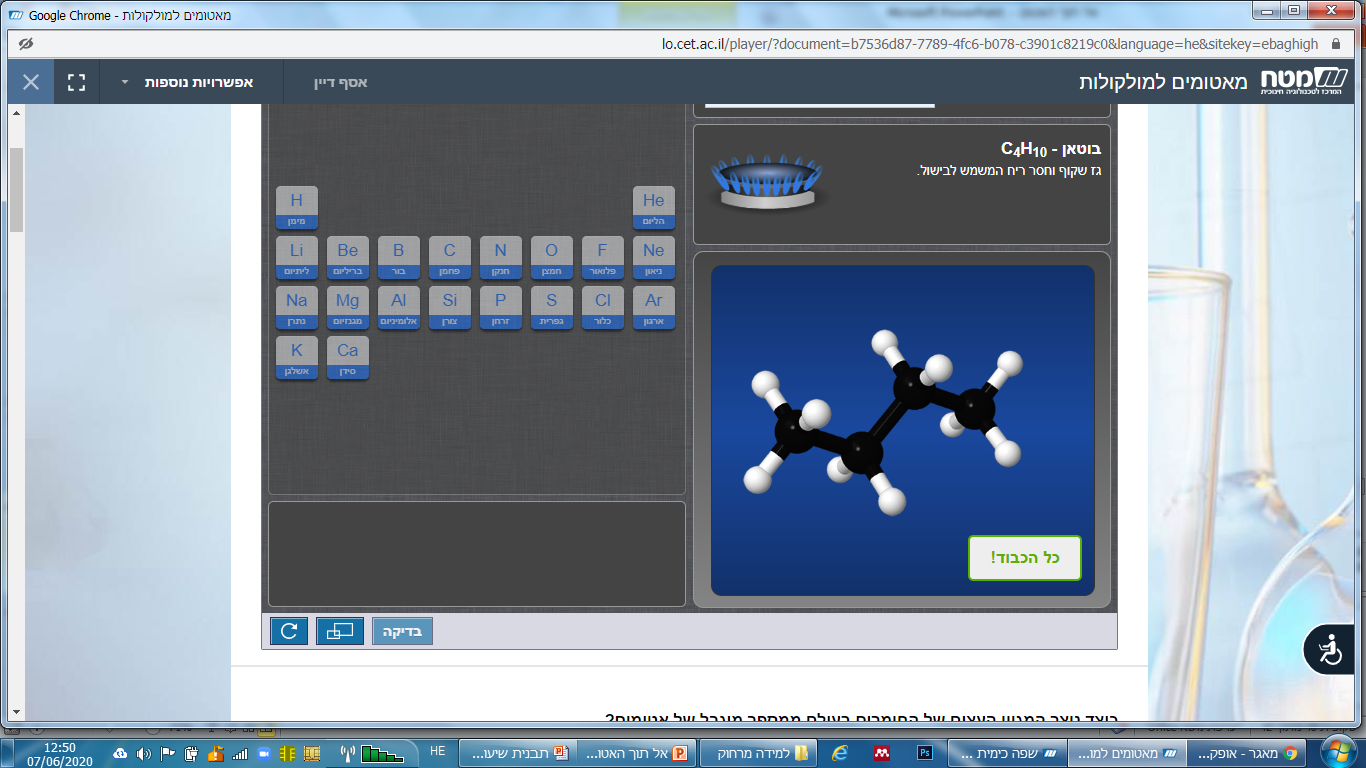 [Speaker Notes: להסביר את התשובות בקצרה.
בבוטאן לציין שזהו גז בישול.]
מזהים הרכב מולקולות
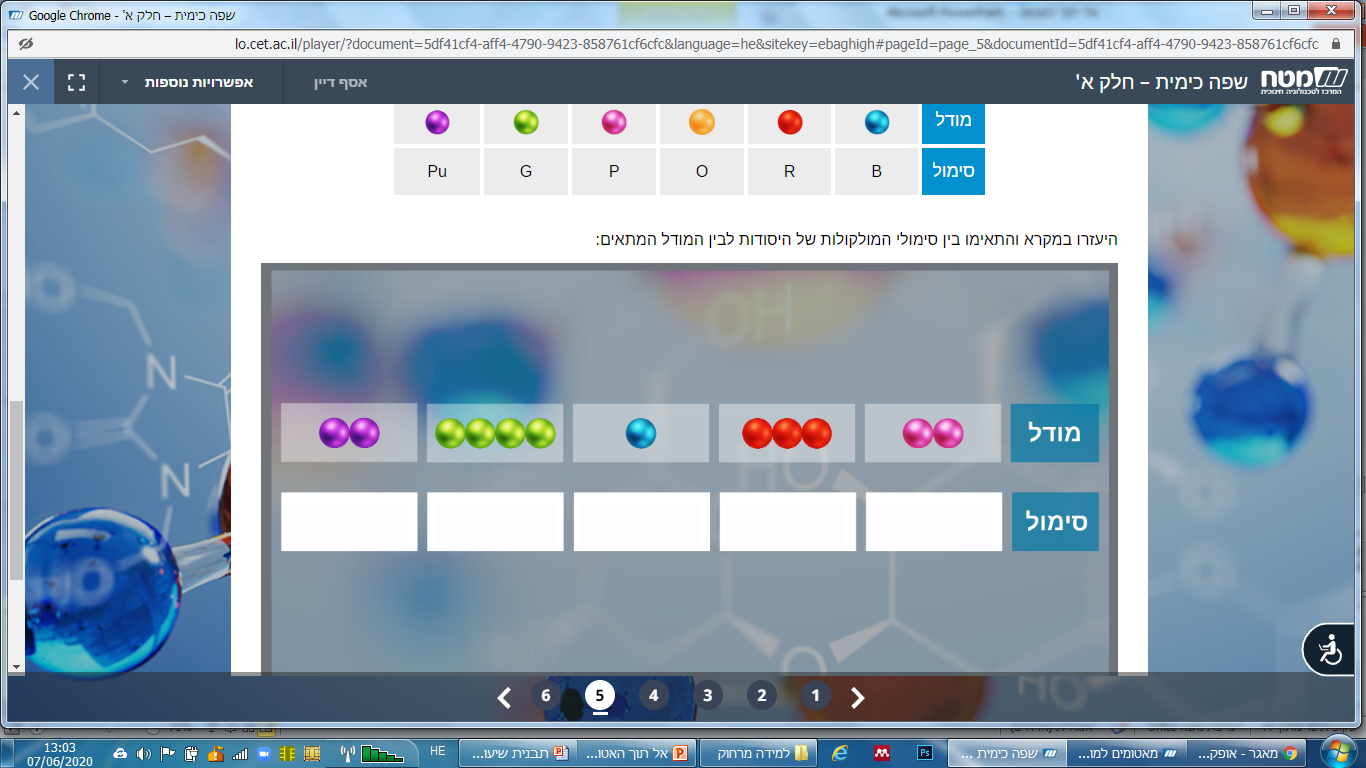 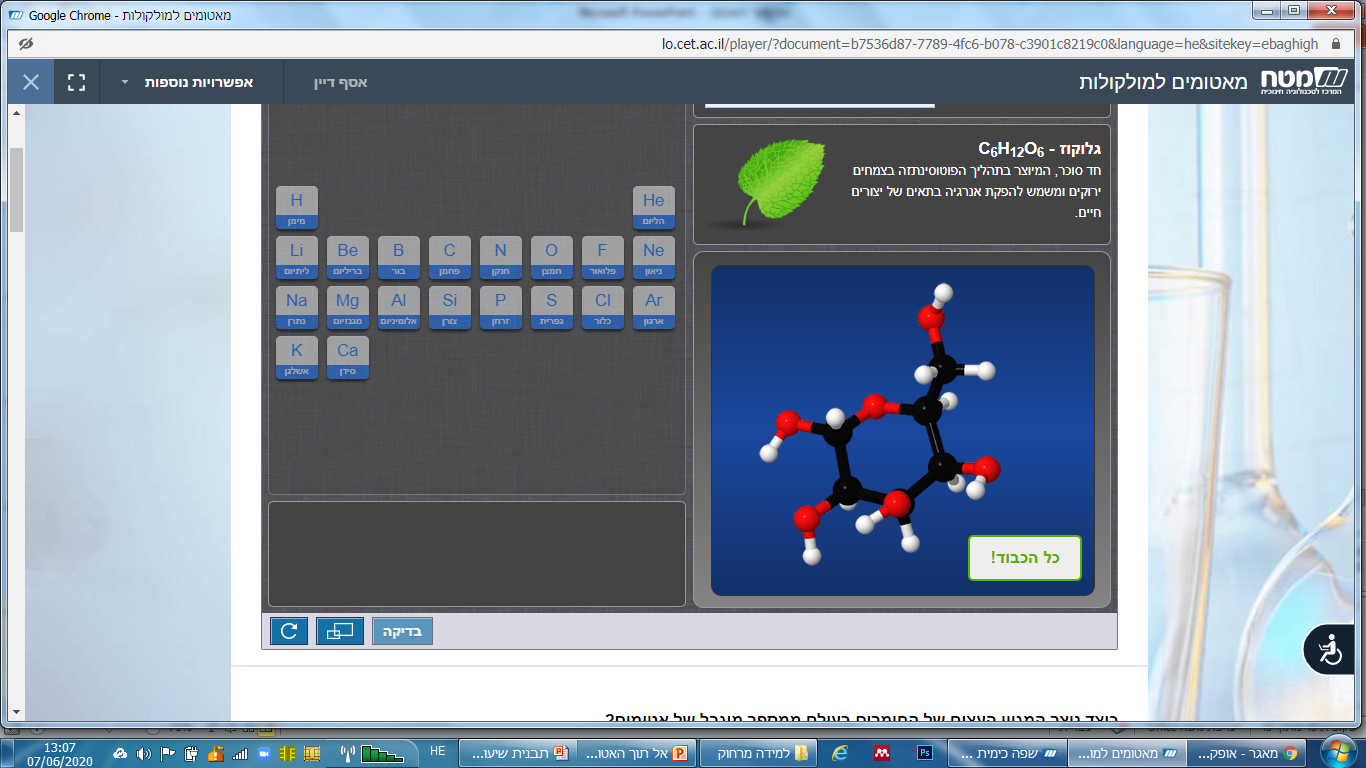 [Speaker Notes: להסביר את התשובות בקצרה.
בגלוקוז להזכיר שזהו הסוכר שמשמש את כל תאי הגוף להפקת אנרגיה.]
בונים דגם של אטום
ציוד נדרש: פלסטלינה בצבעים שונים

בנו דגם של אטום כלשהו כרצונכם
הקפידו לייצג בדגם את מבנה האטום בצורה מדוייקת ככל האפשר
הוסיפו מקרא.
כתבו דף מידע לגבי האטום שבניתם:
שם האטום, סימולו הכימי, מספר הפרוטונים והאלקטרונים במצב נייטרלי, האם בניתם אטום או יון?
ציינו את הדומה והשונה בין האטום במציאות ובין הדגם שבניתם.
[Speaker Notes: נסו לבנות דגם של אטום. תוכלו לבחור מתוך טבלת היסודות איזה אטום תרצו לבנות. השתמשו בפלסטלינה בצבעים שונים ובנו את כל רכיבי האטום. הוסיפו בבקשה מקרא שמייצג את צבעי הפלסטלינה ביחס לדגם שבניתם והוסיפו דף מידע. בדף המידע כתבו את... (להמשיך להקריא)]
סיכום השיעור
למדנו שכל החומרים בנויים מאטומים.
הכרנו את מבנה האטום ואת המטענים החשמליים של כל מרכיב.
תרגלנו זיהוי של הרכב האטום בעזרת טבלת היסודות.
למדנו מהו יון וכיצד מסמנים אותו בשפת הכימיה.
עברנו מהאטומים אל המולקולות ולמדנו כיצד מסמנים מולקולות של יסוד ומולקולות של תרכובת בייצוג כימי. מילולי ובמודל.
נבנה מודל של אטום.
[Speaker Notes: להקריא סיכום]
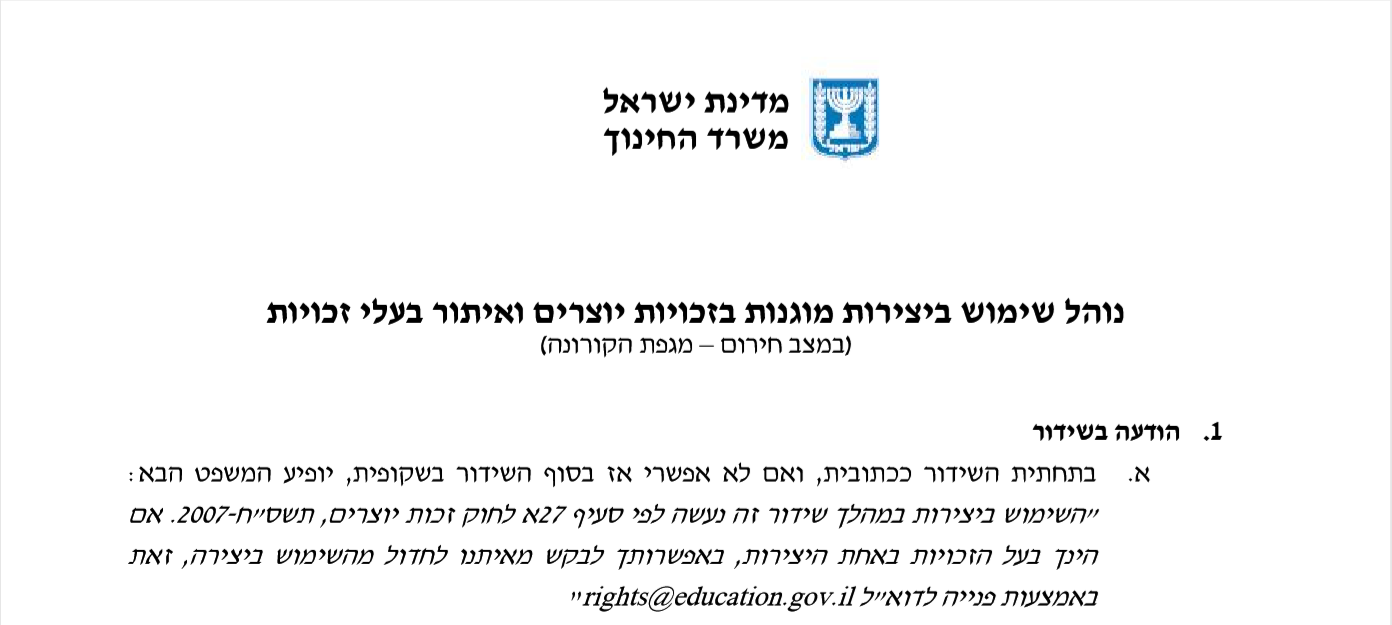 שימוש ביצירות מוגנות בזכויות יוצרים ואיתור בעלי זכויות
השימוש ביצירות במהלך שידור זה נעשה לפי סעיף 27א לחוק זכות יוצרים, תשס"ח-2007. אם הינך בעל הזכויות באחת היצירות, באפשרותך לבקש מאיתנו לחדול מהשימוש ביצירה, זאת באמצעות פנייה לדוא"ל rights@education.gov.il